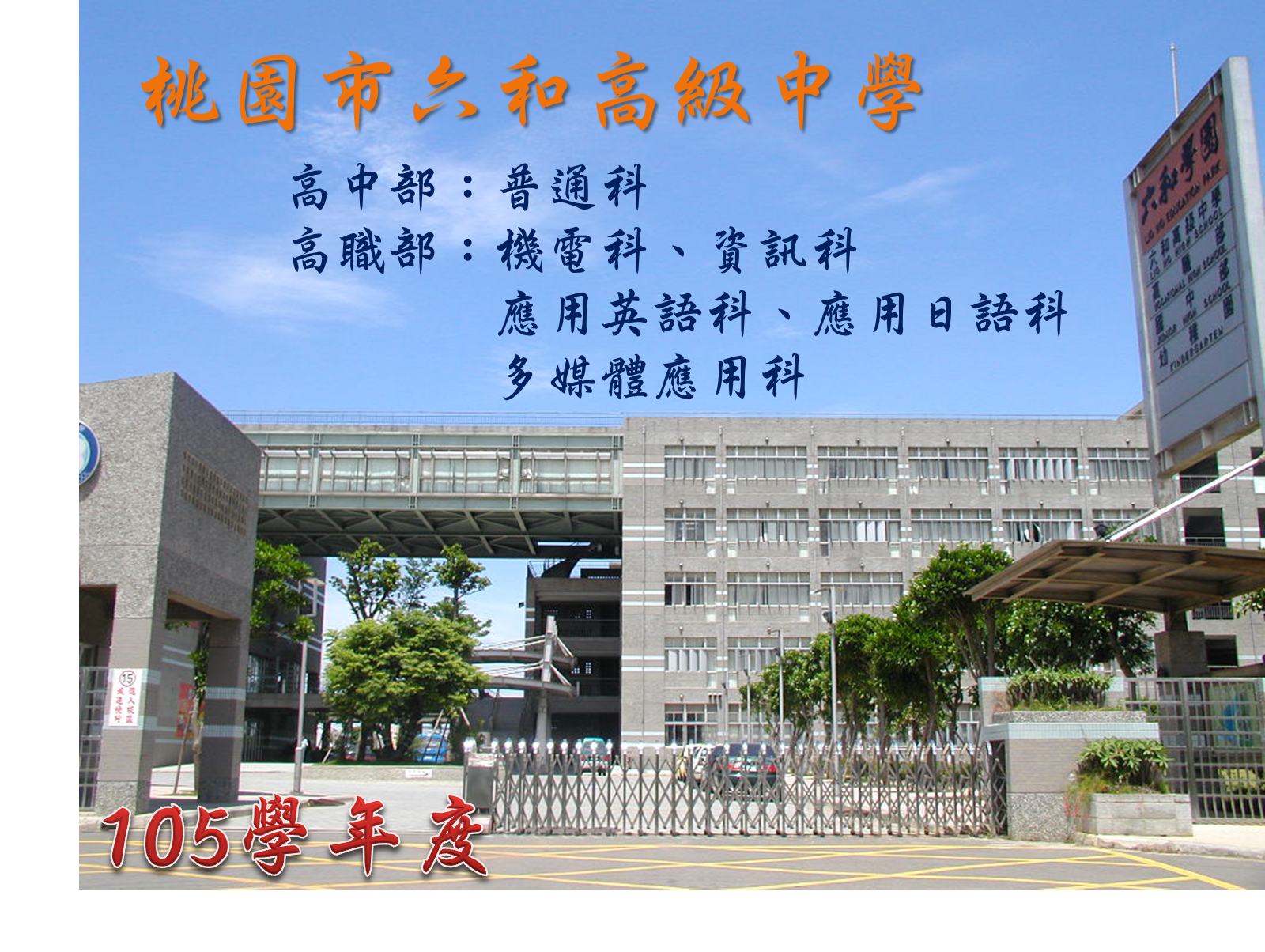 日本學校交流

海外教育旅行
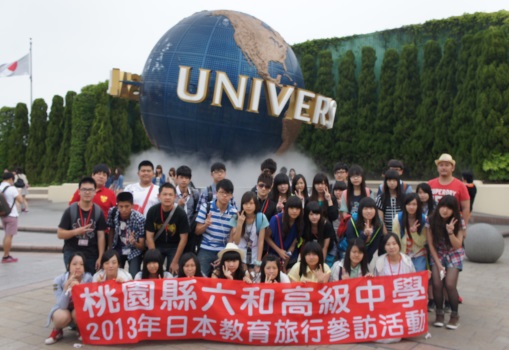 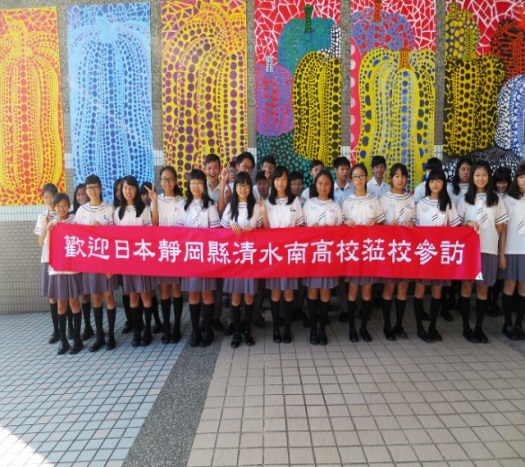 國際
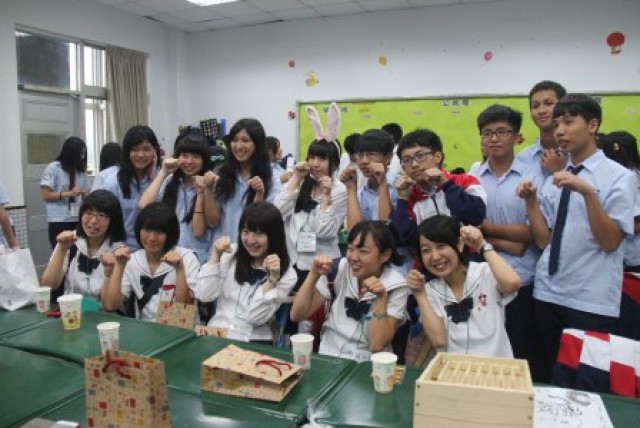 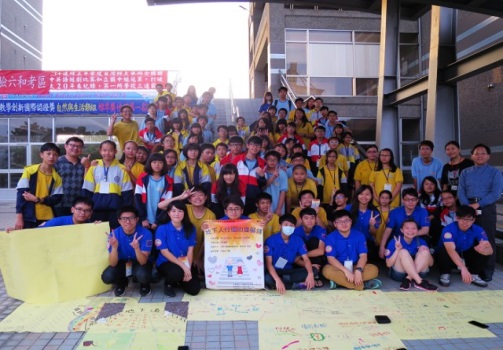 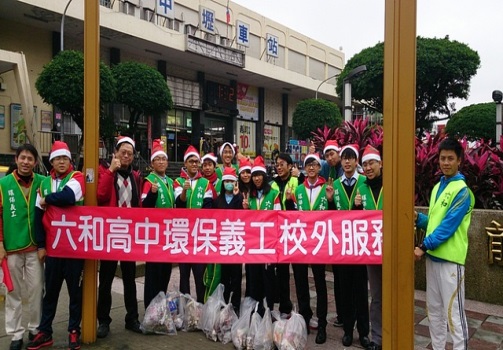 服務學習

品德深耕
服務
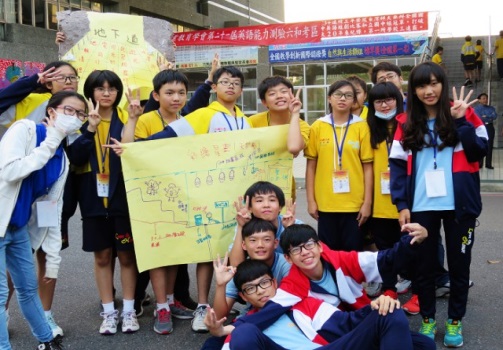 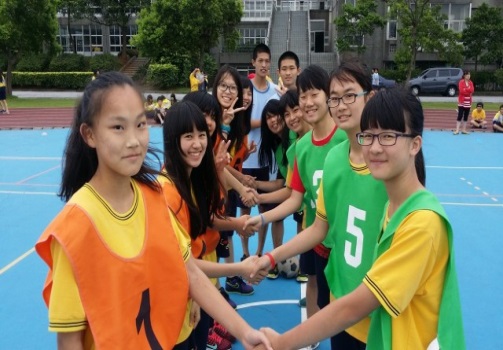 活力
晨間運動

班際球賽
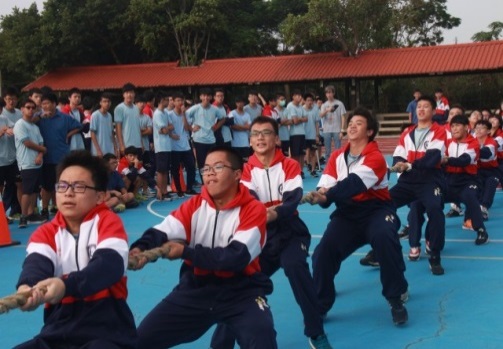 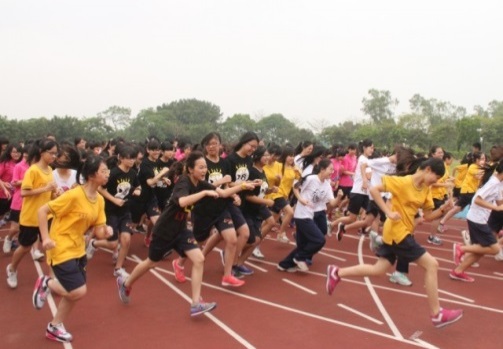 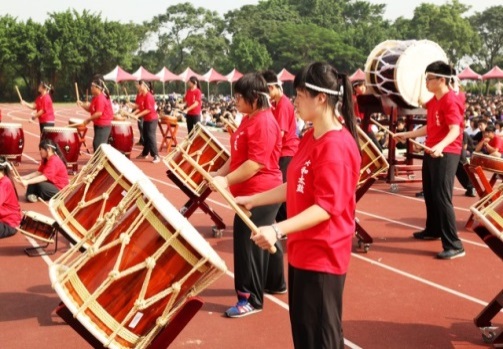 創意
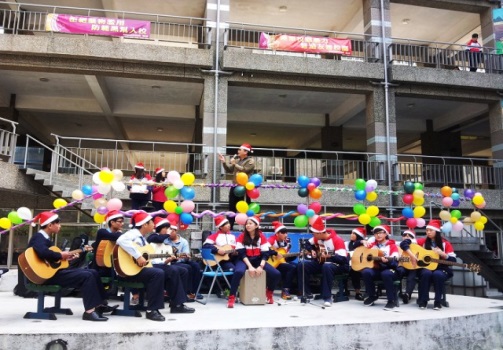 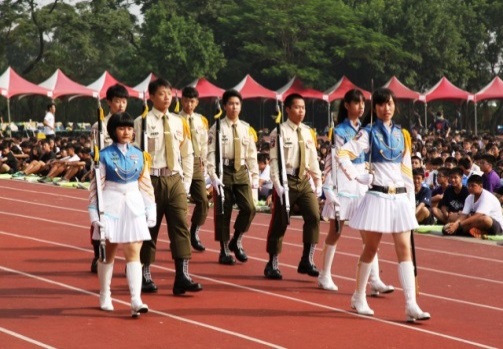 多元社團

表演舞台
六和高級中學 歡迎您的加入
陪伴
專業
愛
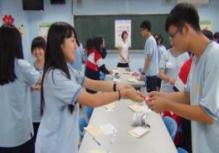 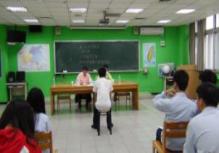 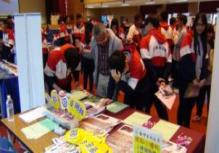 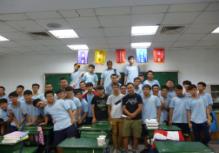 同儕輔導-學生相見歡
生涯教育-教授模擬面試
生涯教育-大學博覽會
生涯教育-薪火相傳
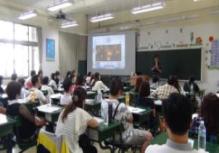 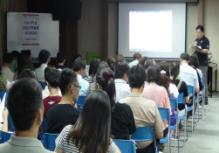 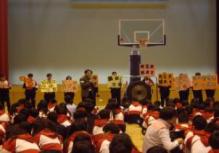 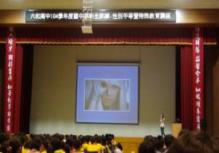 親職教育-家長座談會
親職教育-升學輔導座談會
生命教育-飢餓12體驗
性平暨特教講座
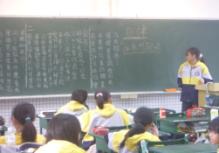 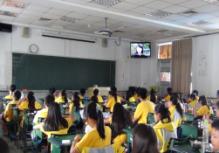 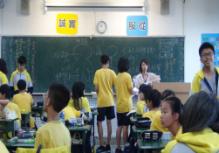 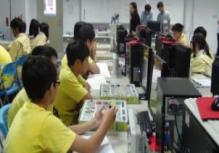 性別與生涯-班會主題討論
性平與特教影片播放
多元智慧體驗課程
國中至本校進行職群探索(資訊)
六和高級中學 歡迎您的加入
六和高級中學-普通科
特色課程
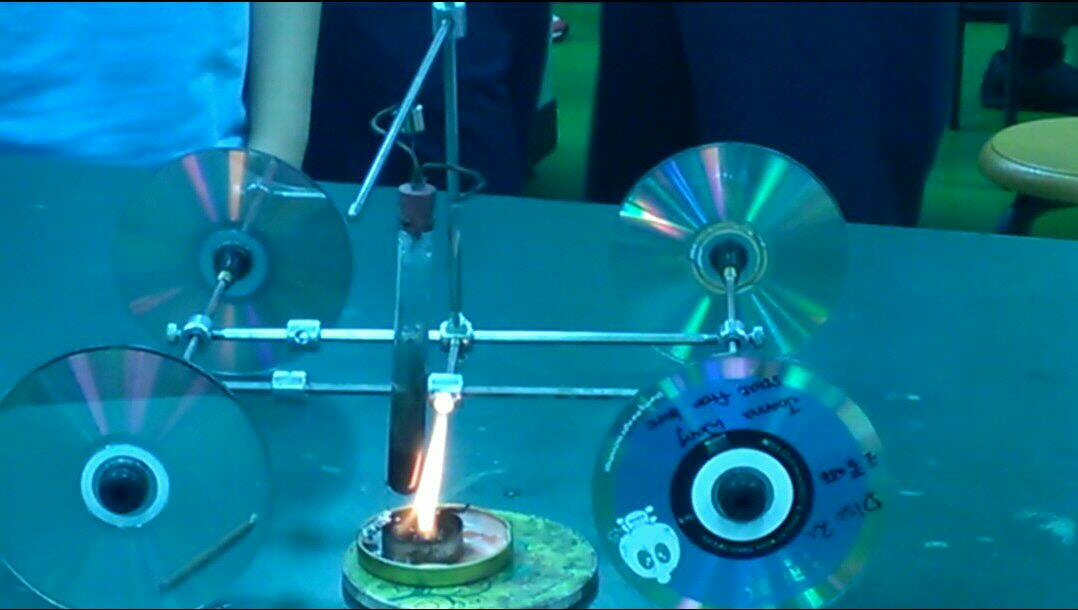 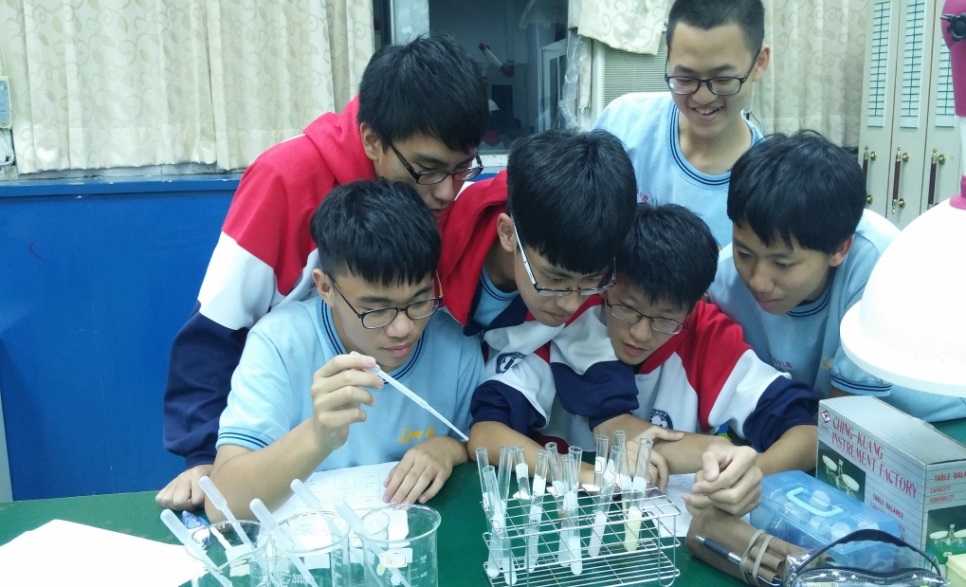 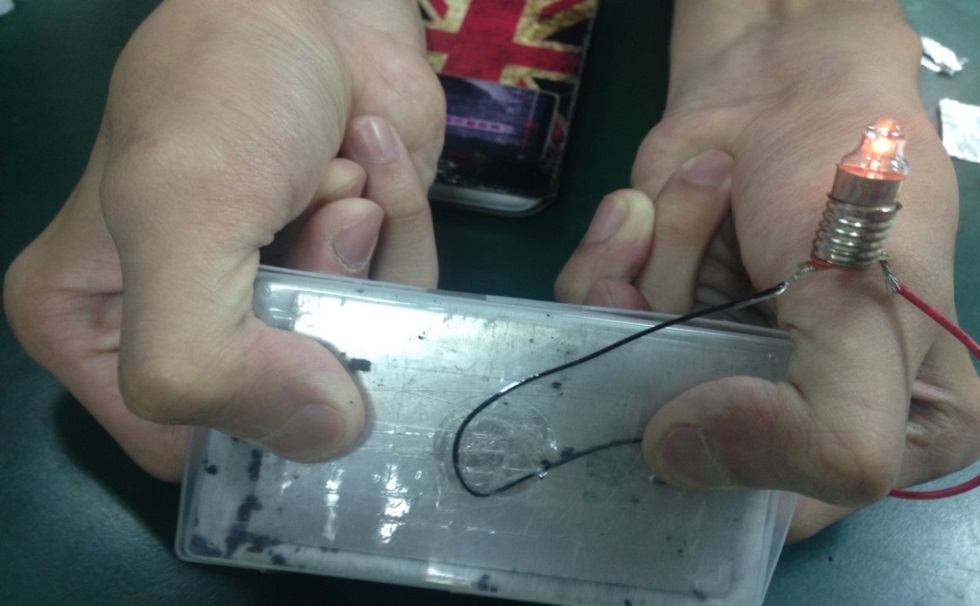 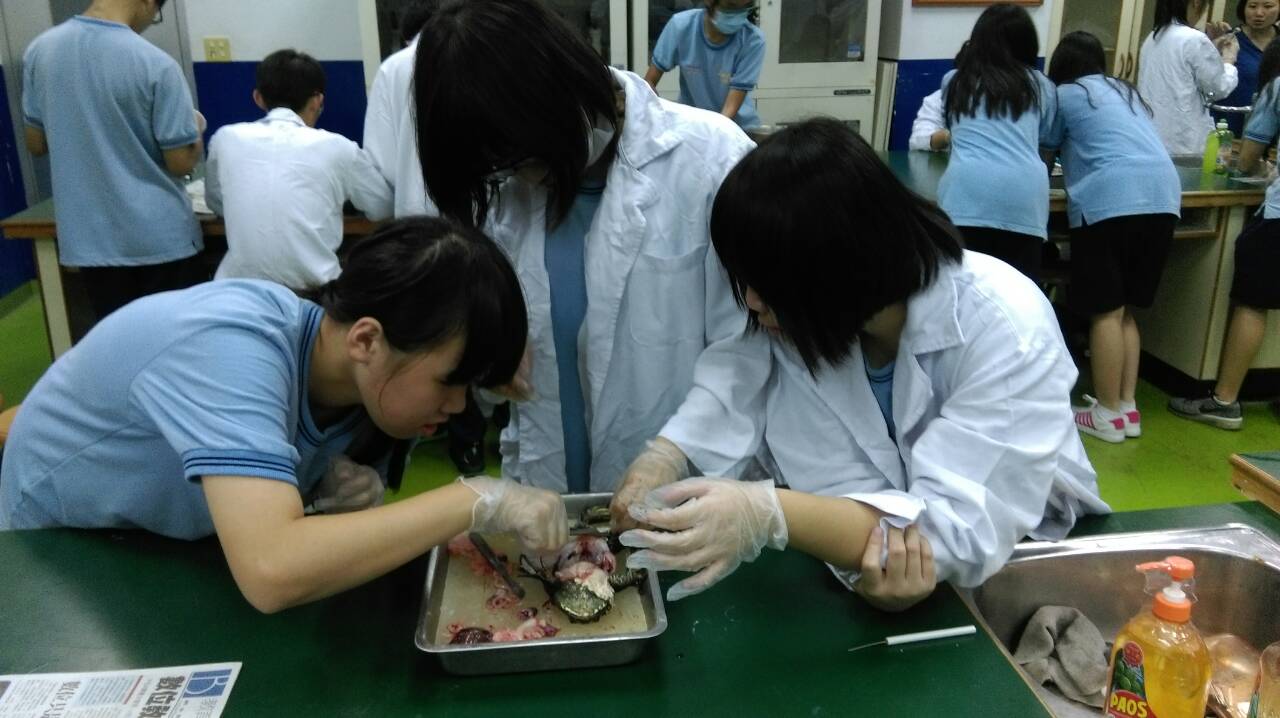 4
六和高級中學-普通科
參訪活動
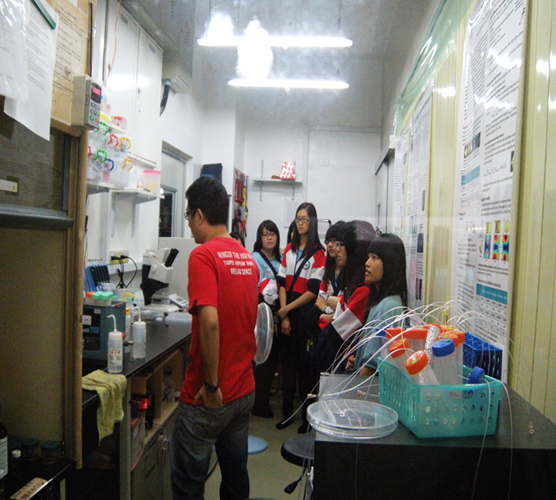 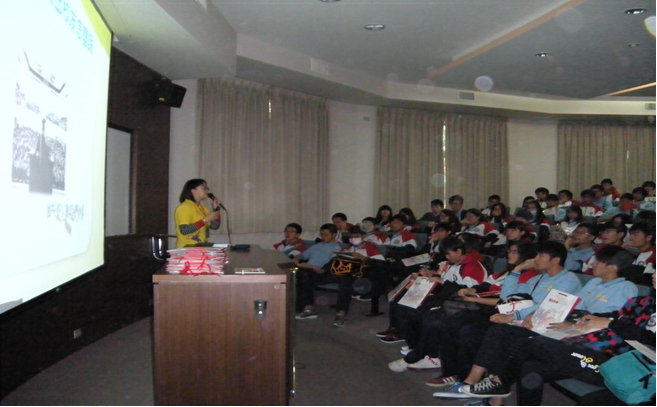 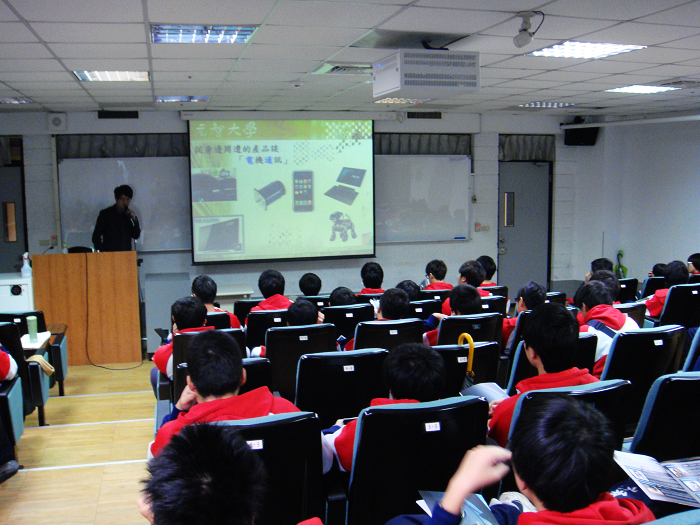 5
六和高級中學-普通科
特色活動
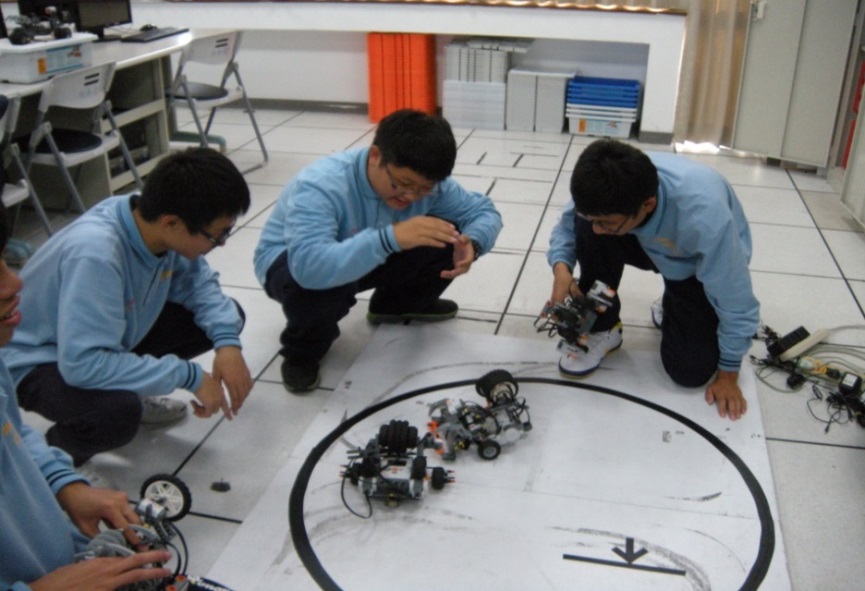 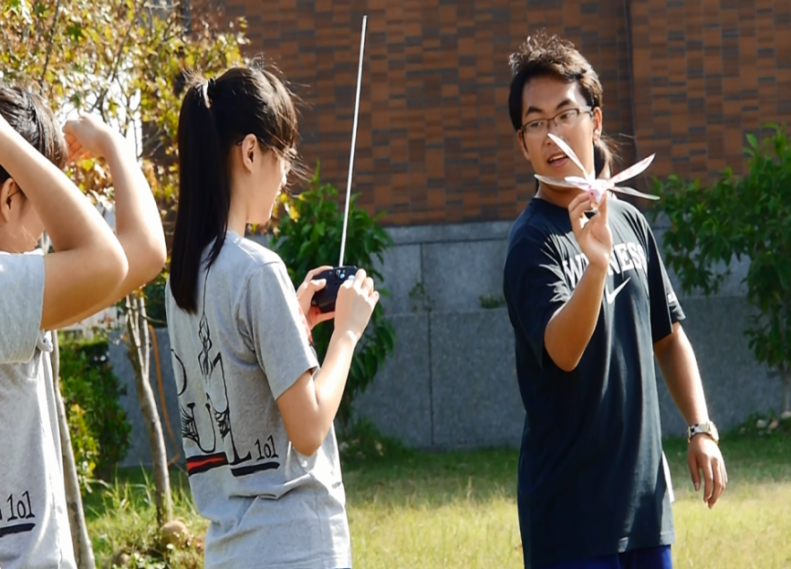 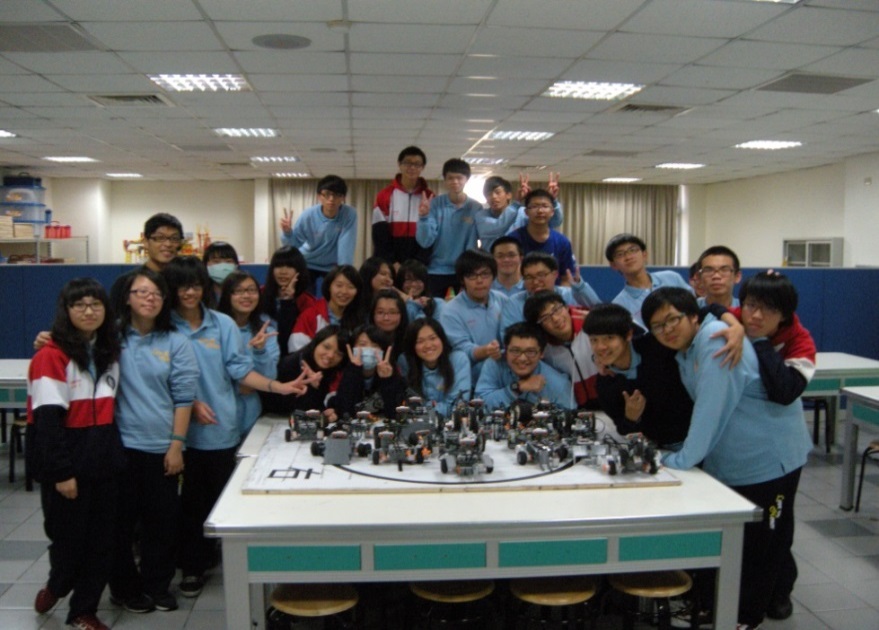 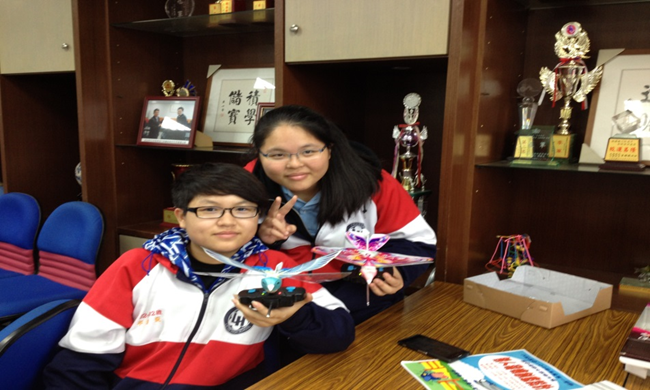 6
六和高級中學-普通科
特色活動
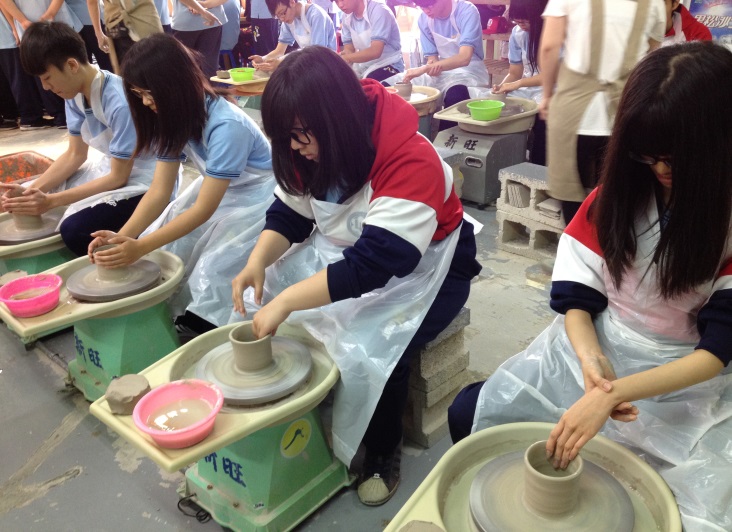 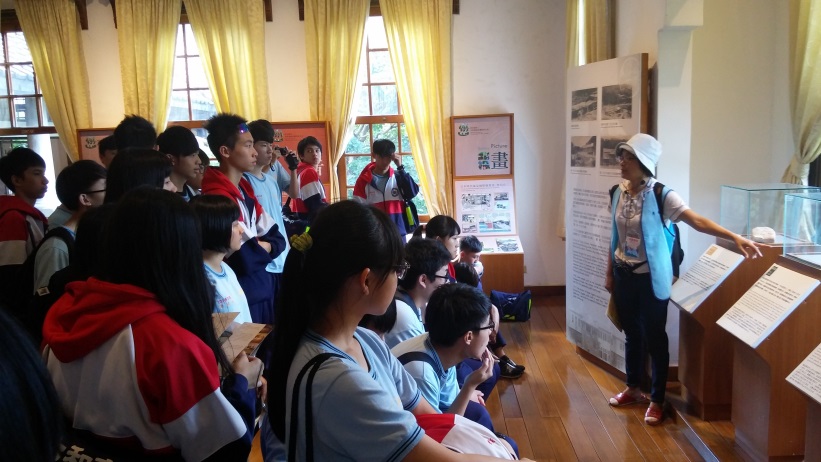 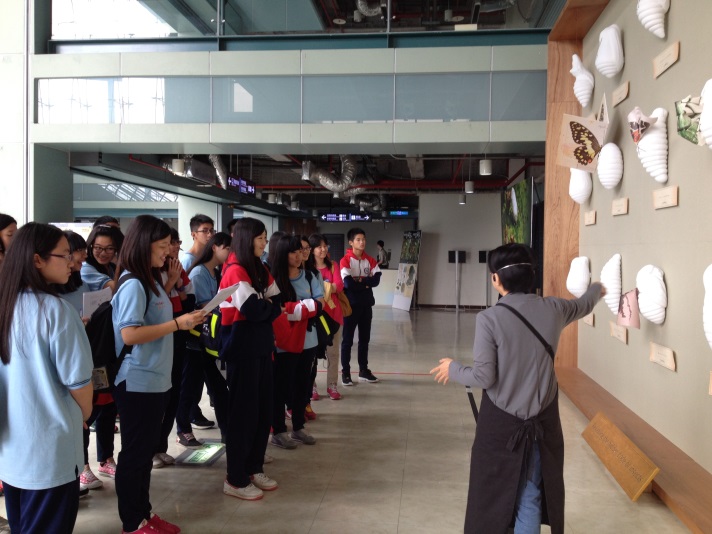 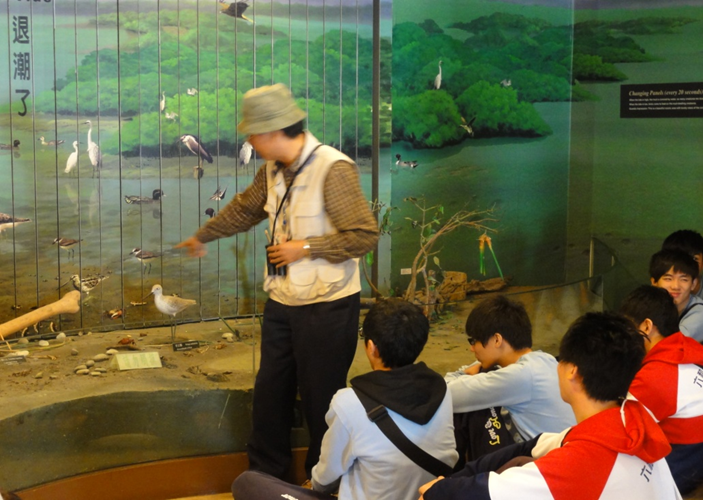 7
六和高級中學-普通科
輔導活動
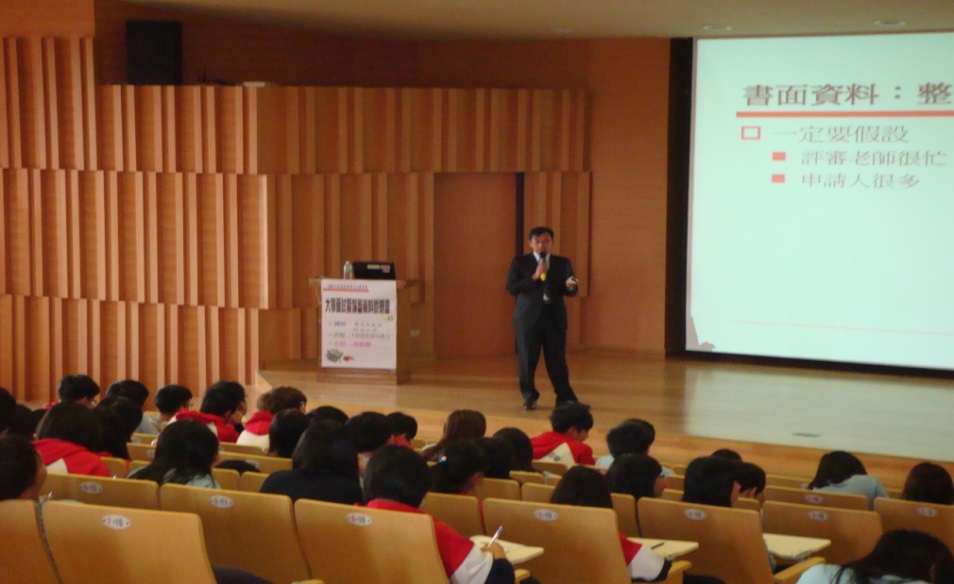 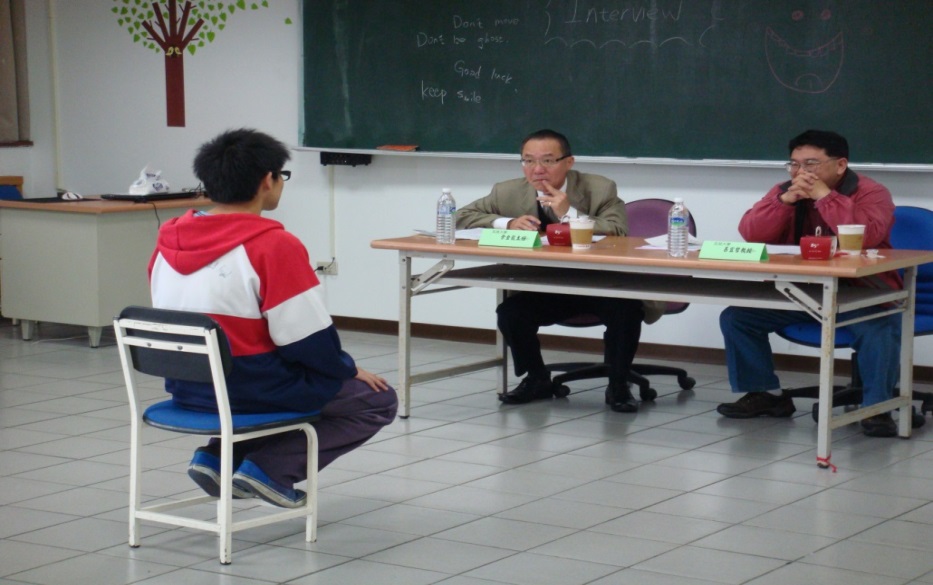 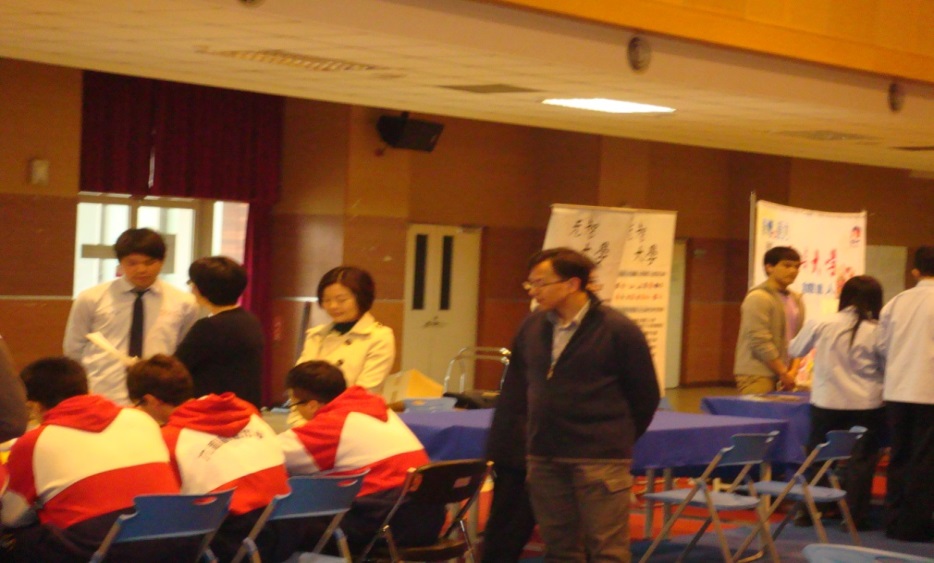 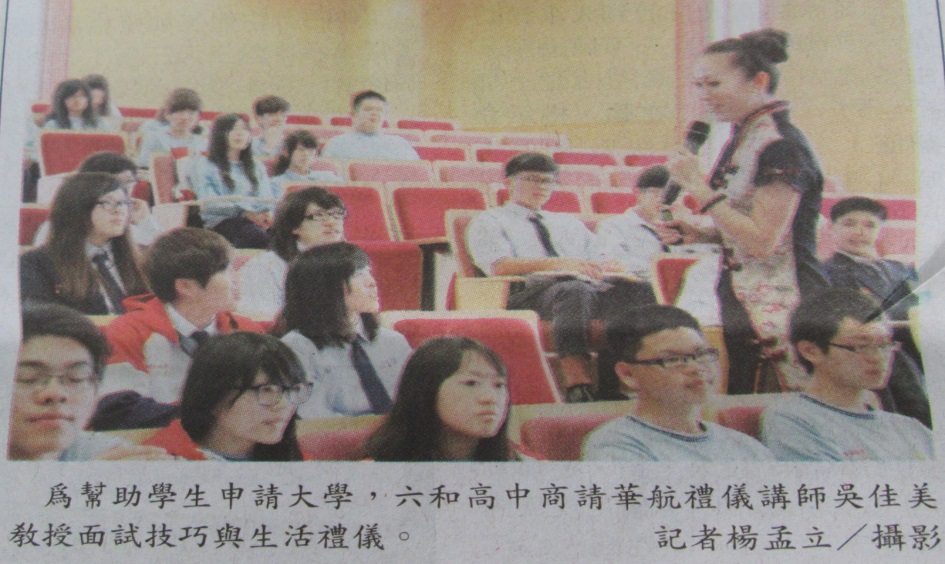 8
六和高級中學-機電科
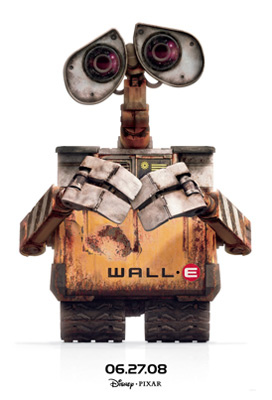 機械結構
傳統機械
整合
電機作動
電機控制
六和高級中學-機電科
特色課程
3D設計列印、創意思考
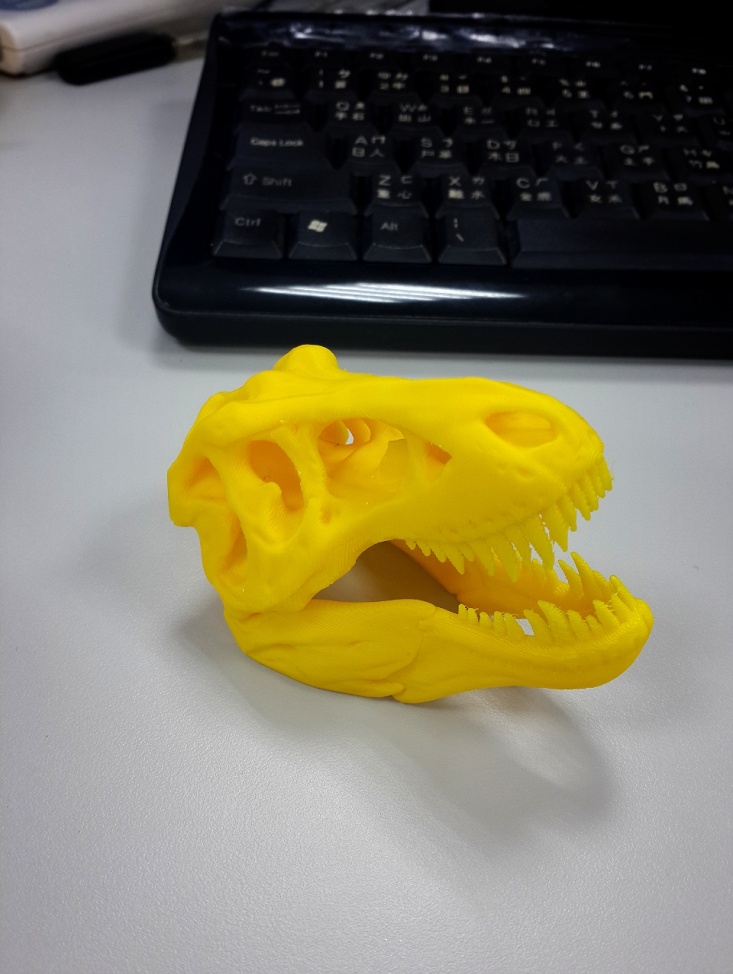 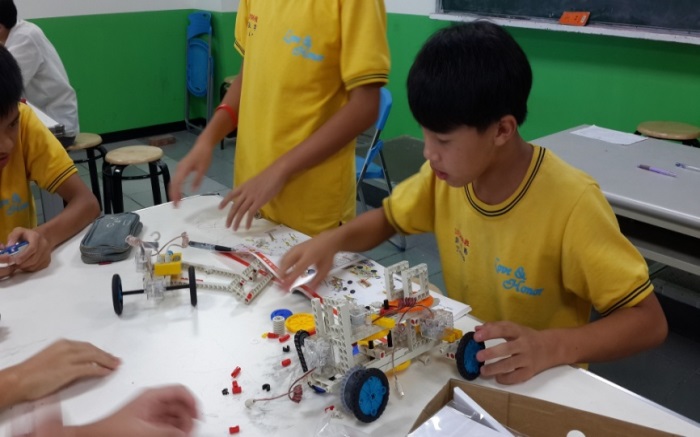 技能模組
數值控制技能
自動化整合技能
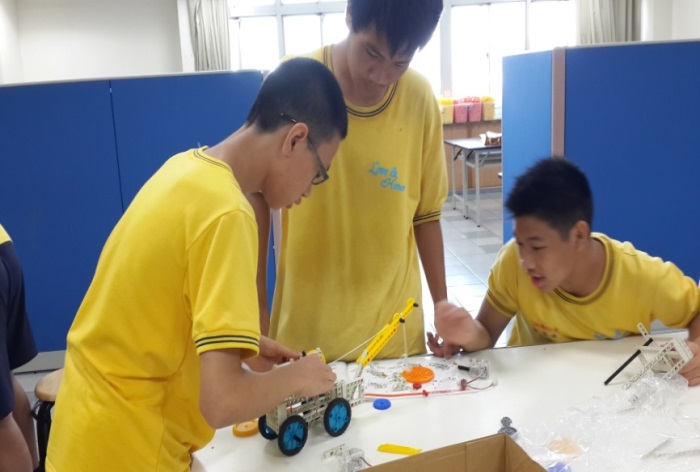 一般科目
(國文、英文、數學、物理、化學、體育、美術……)
專業科目
(力學、原理、製造……)
實習科目
(實習、製圖……)
六和高級中學-機電科
機械基礎及進階實習-鉗工、車工、銑床工場
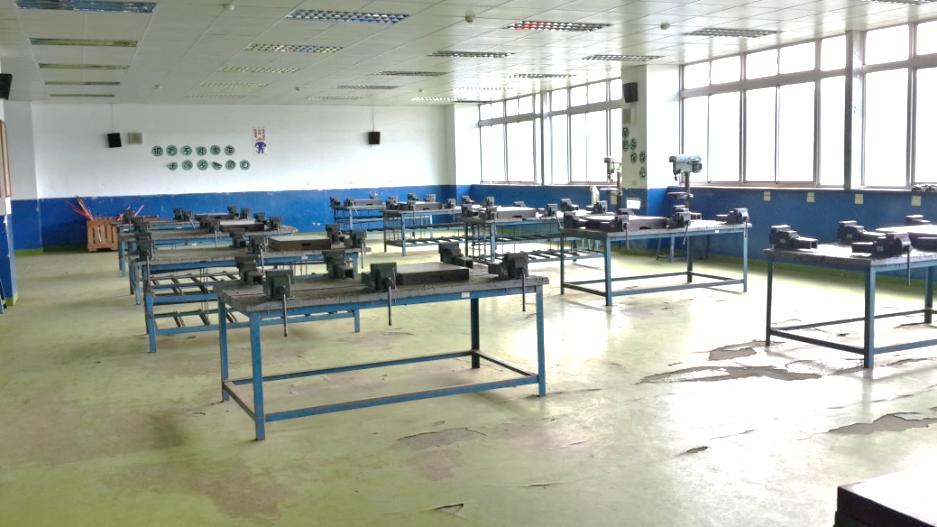 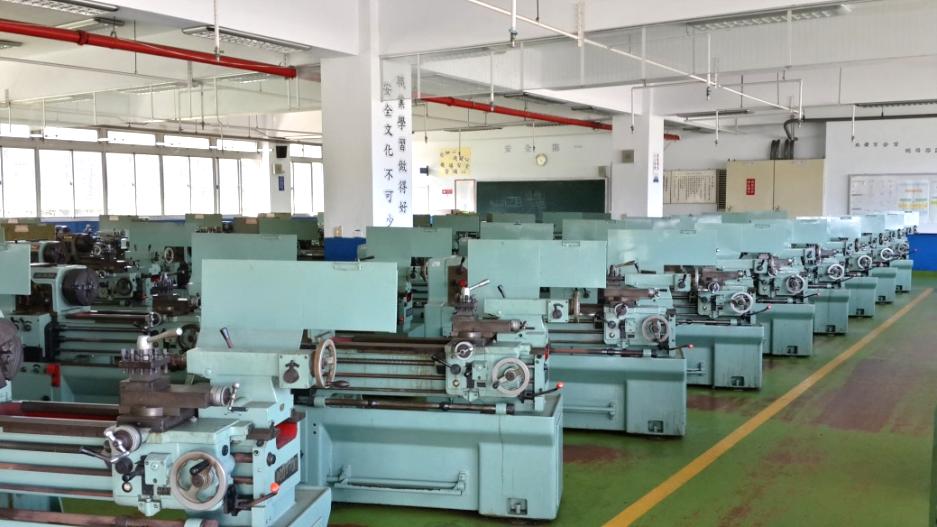 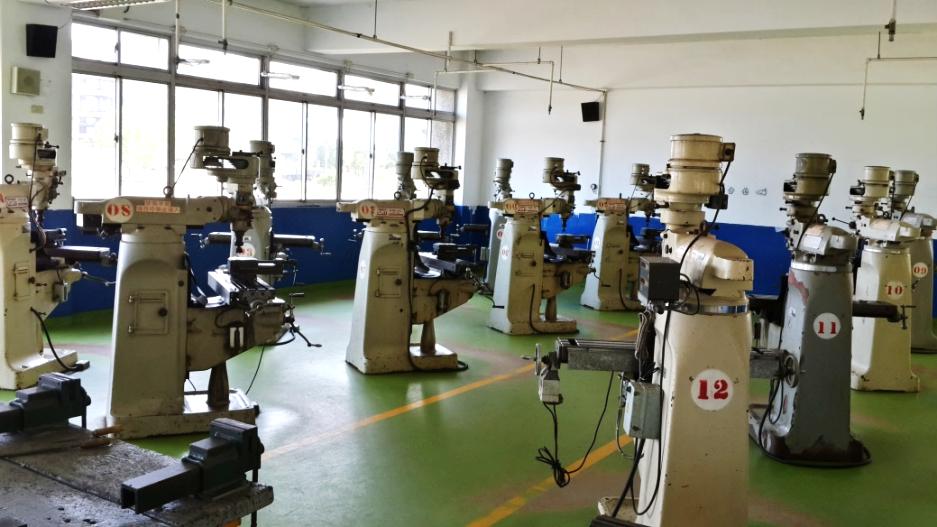 電機控制實習-室內配線、工業配線、可程式控制
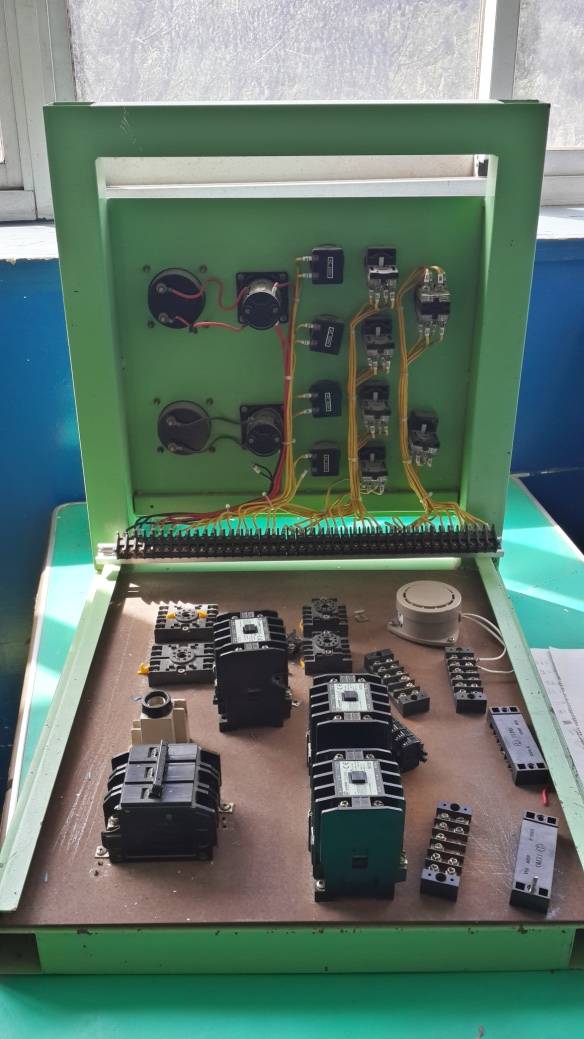 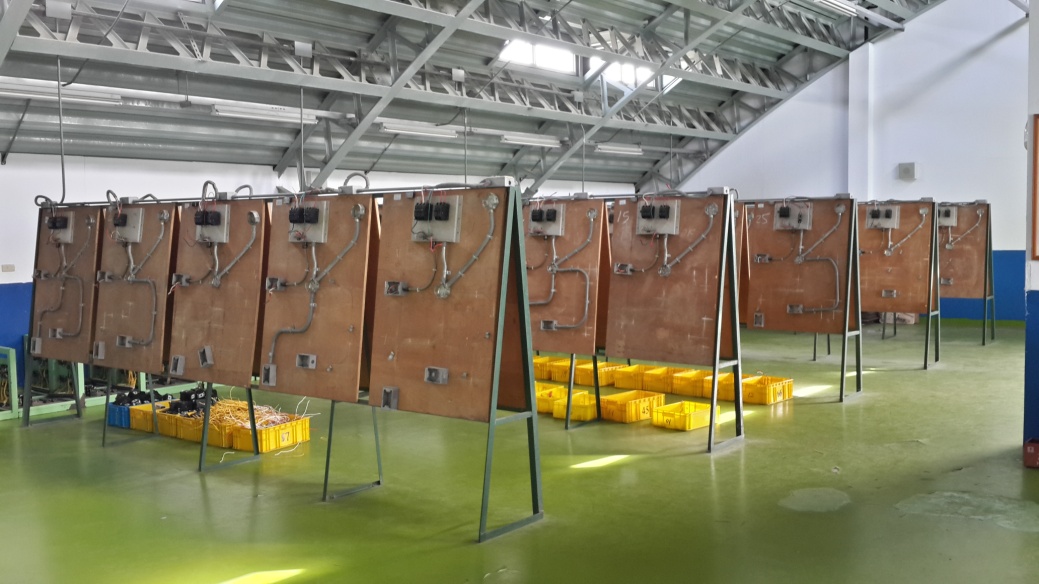 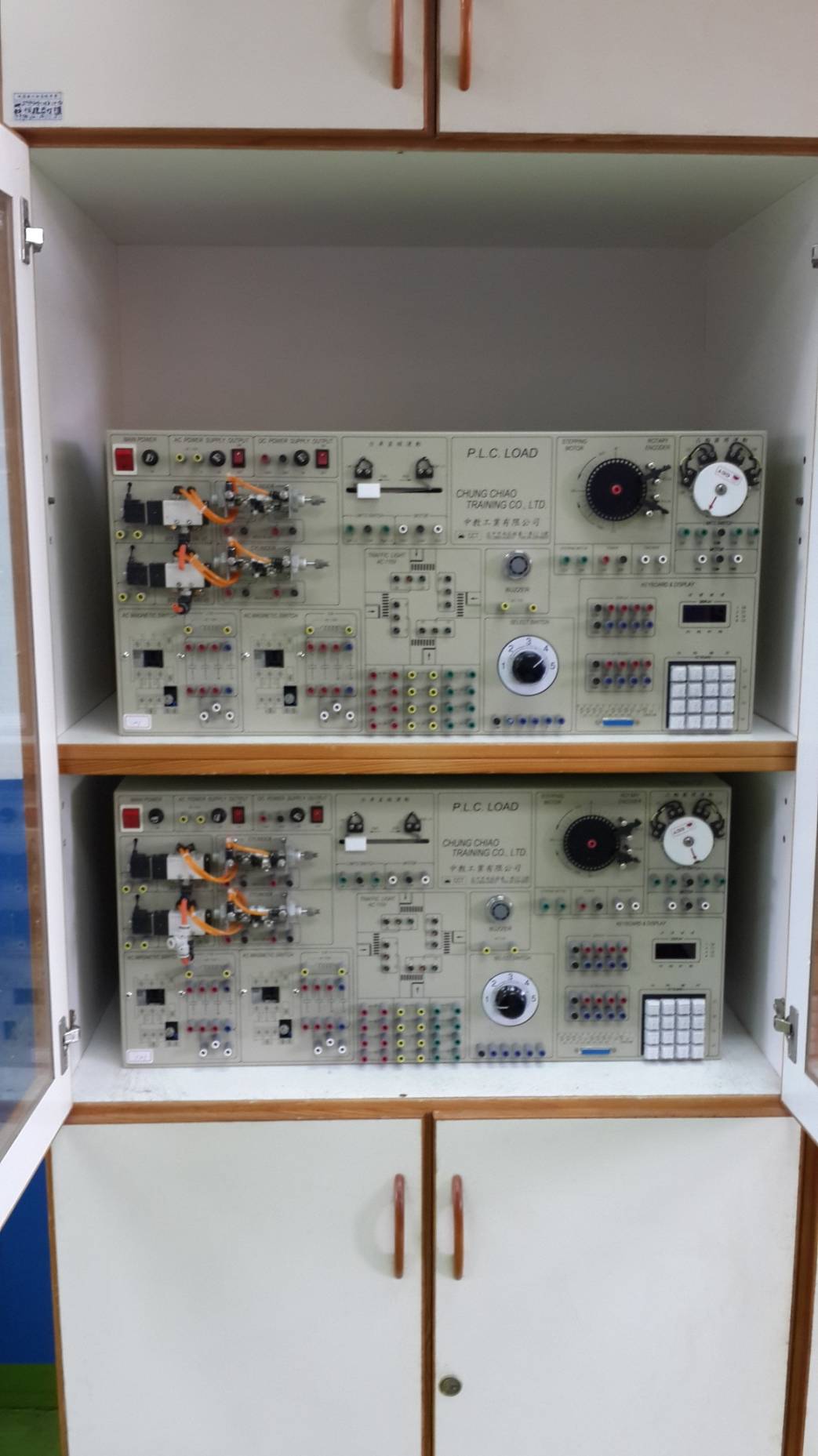 六和高級中學-機電科
2013世界機關王競賽
世界銀牌
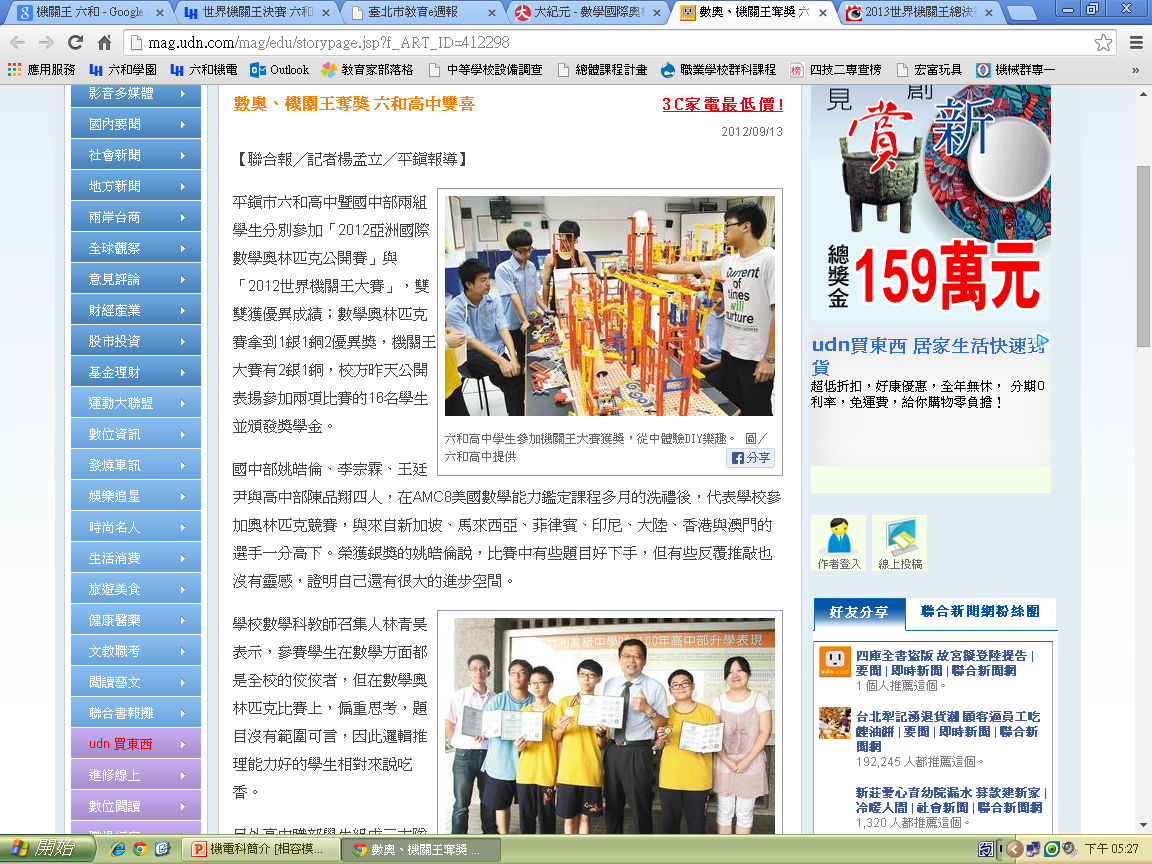 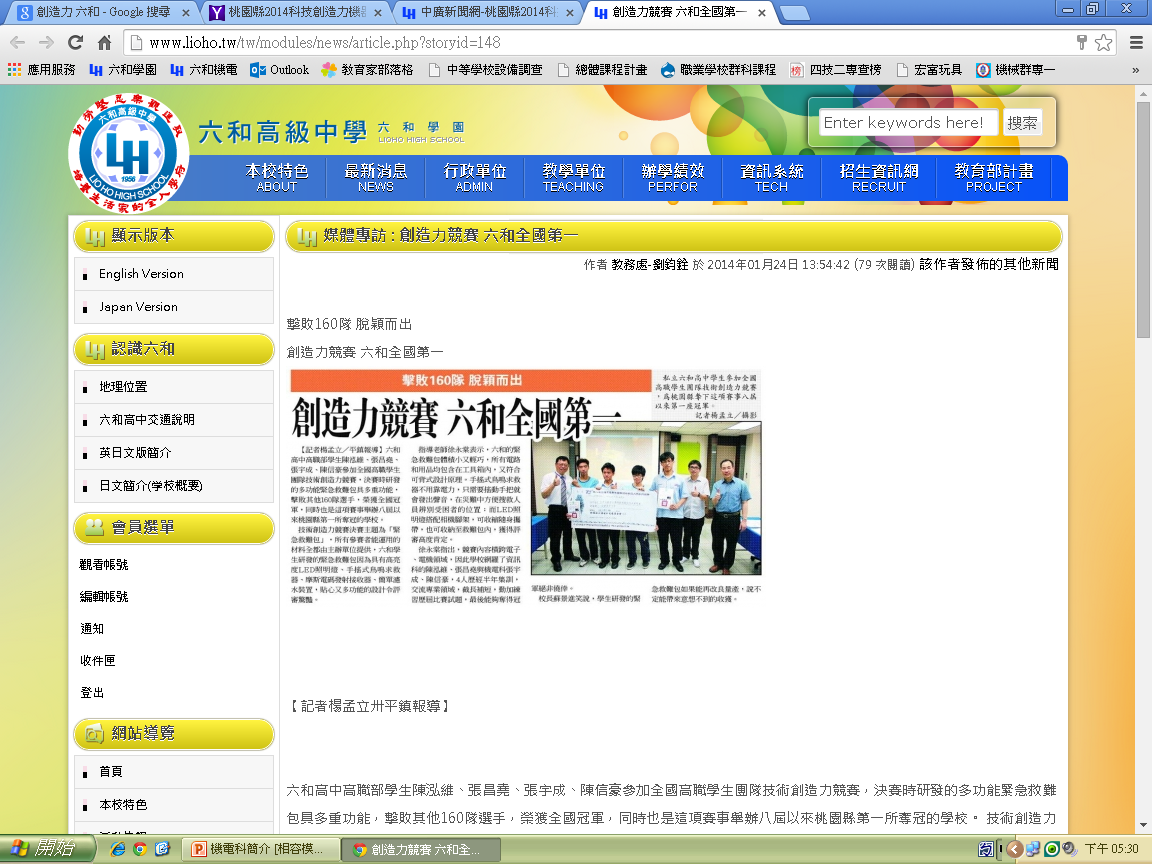 2012全國高職創造力競賽
全國第一名
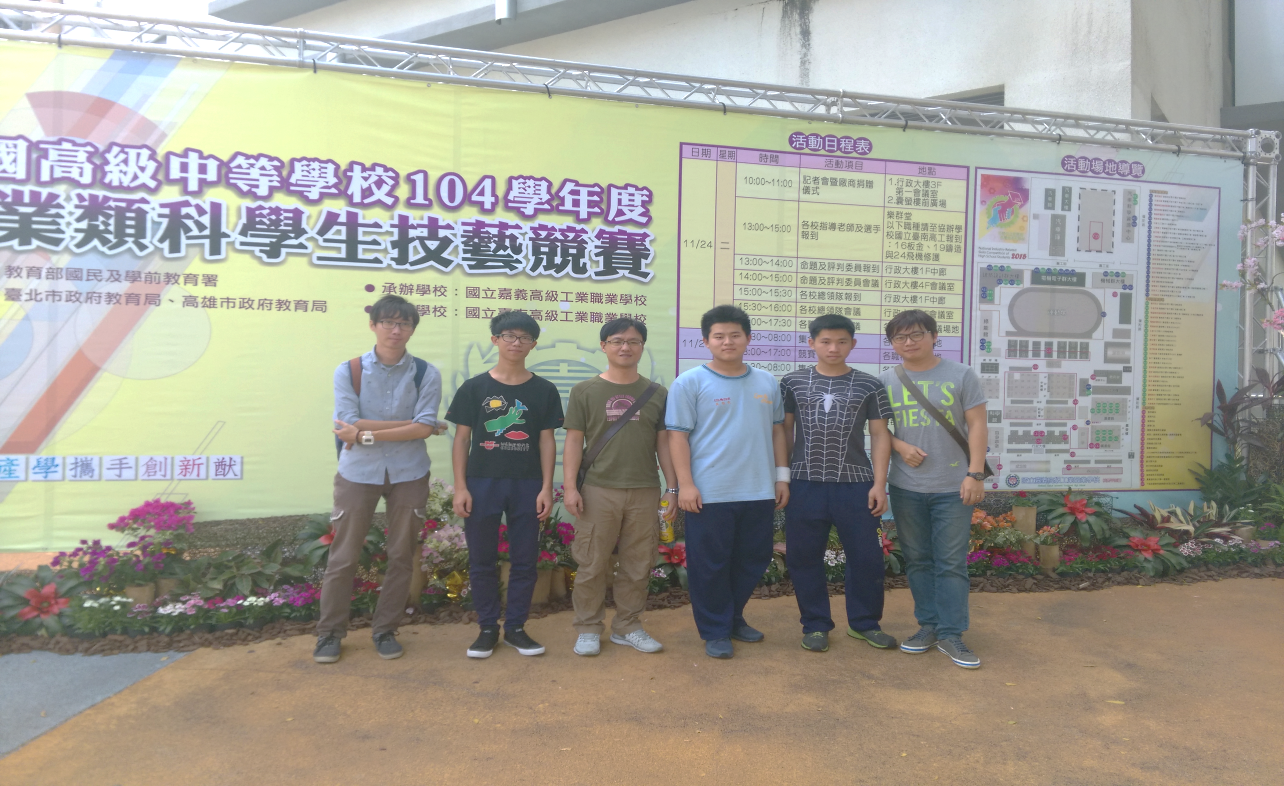 2015工科技藝競賽鉗工車床工
雙優勝
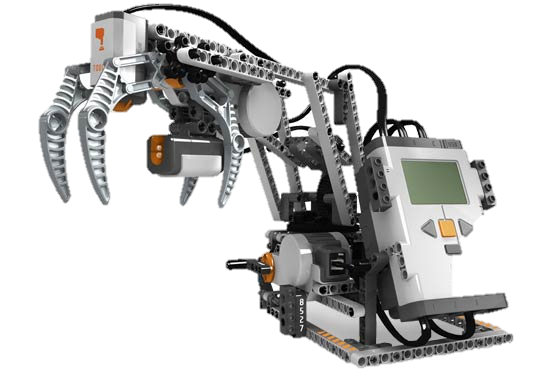 六和高級中學-資訊科
軟體
程式設計與開發
證照輔導　樂高機器人課程   業師協同教學
1
電腦硬體裝修丙級
電腦基礎訓練
AMA微控制器認證
2
硬體
電路設計與應用
3
電腦硬體裝修乙級
樂高機器人
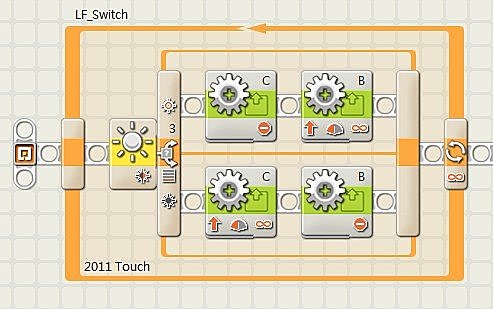 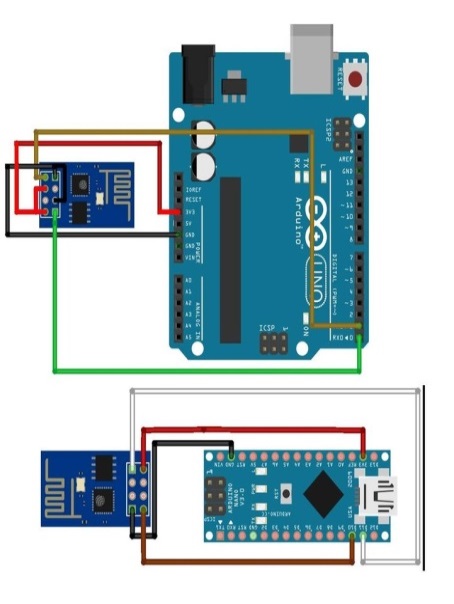 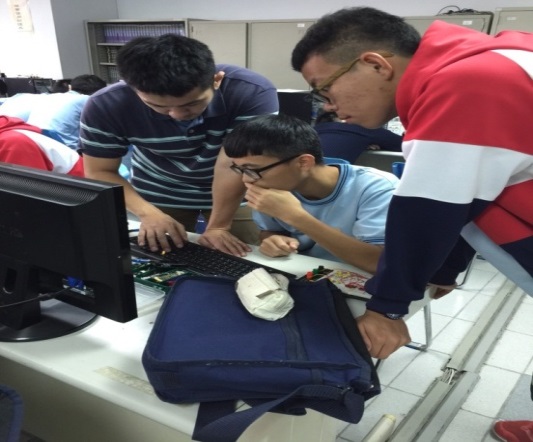 業師協同
六和高級中學-資訊科
全國創造力-
WRO科技創造力機器人設計大賽
103學年度榮獲桃園市第一名
                          及其他獎項共9項
=
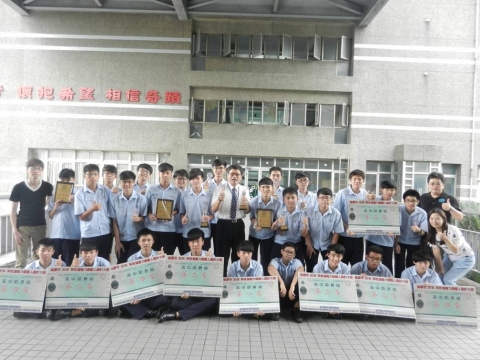 全國工業類科技能競賽-7次金手殊榮
104學年度電腦修護工學金手獎
世界機關王
101學年度世界機關王總決賽選拔
      [Overall Creative Design銀牌] 
102學年度世界機關王台灣選拔
      [整體關卡創意說明獎優勝]
連續四年私校第一
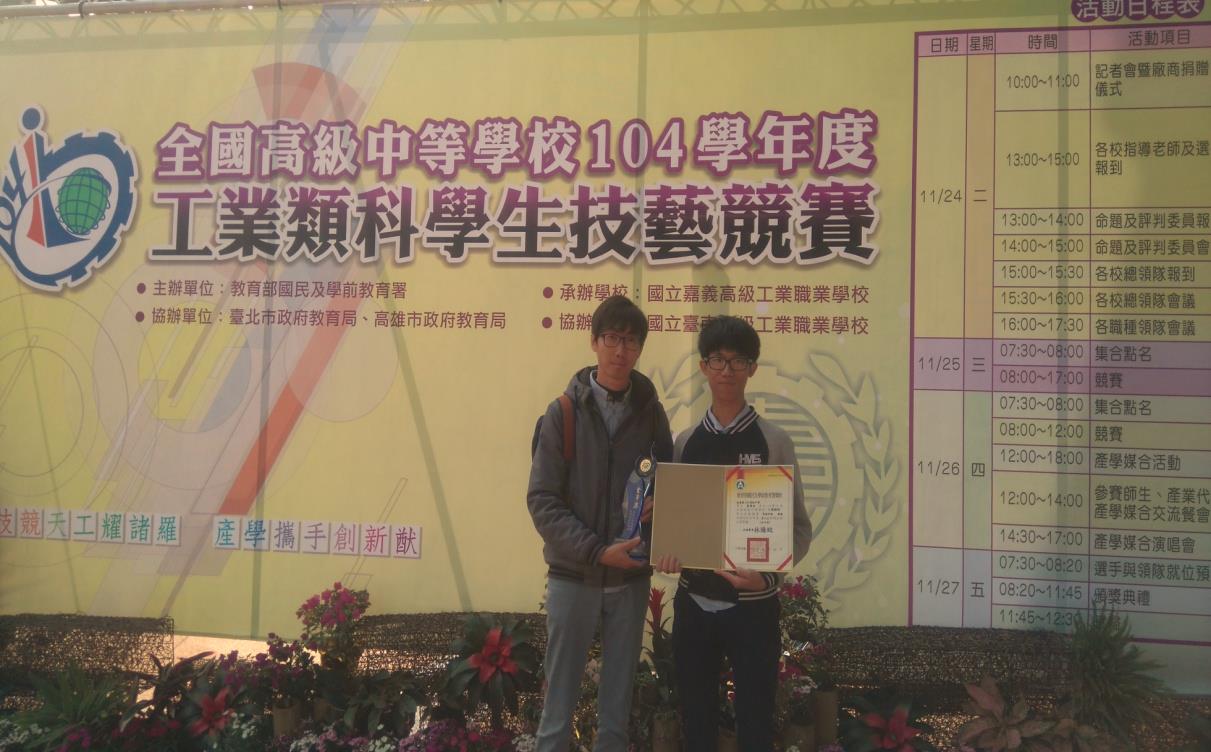 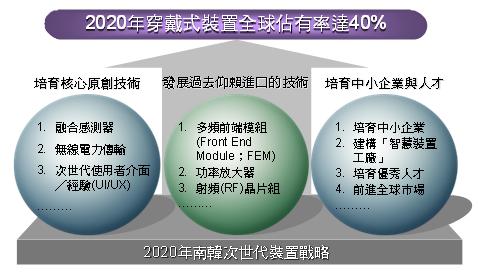 六和高級中學-資訊科
104榜單   前進科大
穿戴裝置
升學成果
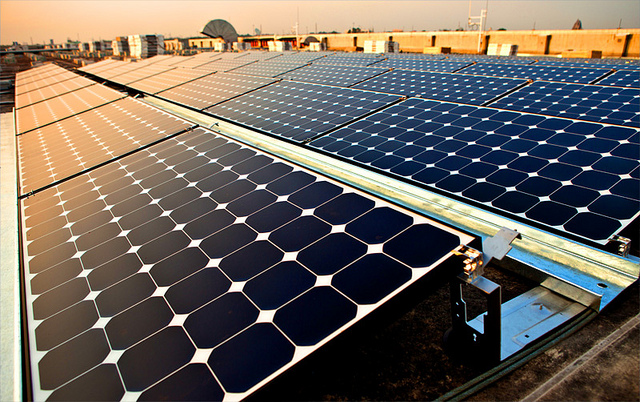 綠能產業
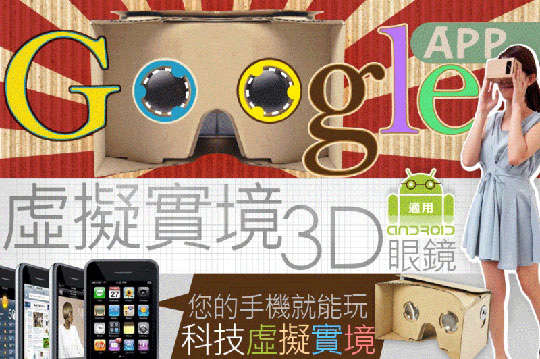 虛擬實境
六和高級中學-應用日語科 及 應用英語科
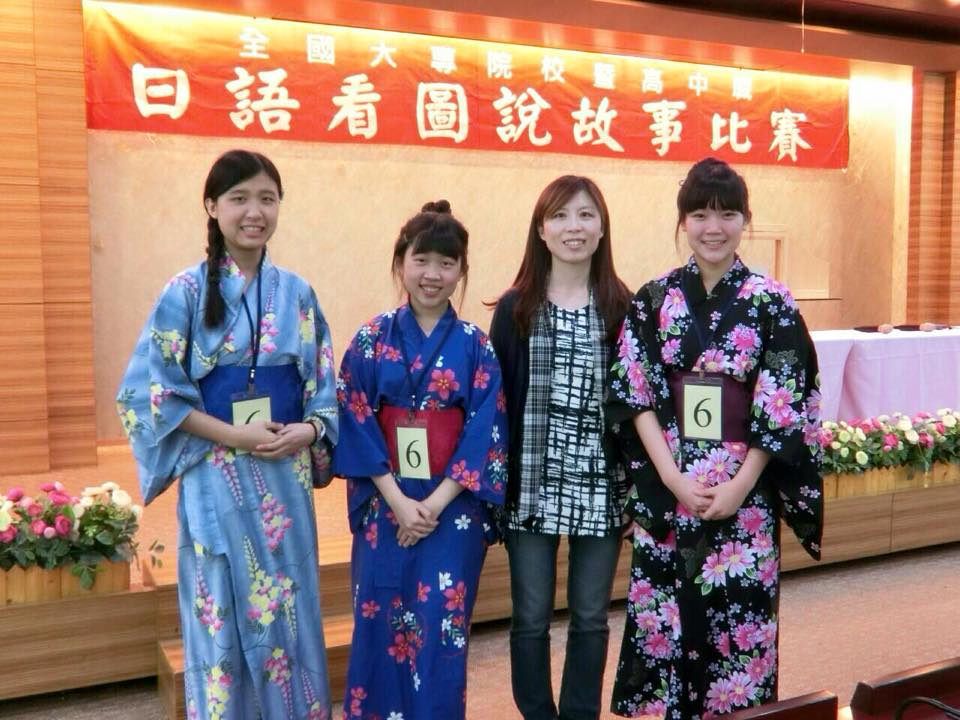 全世界最輕的工具--語言
Language is the window on the world
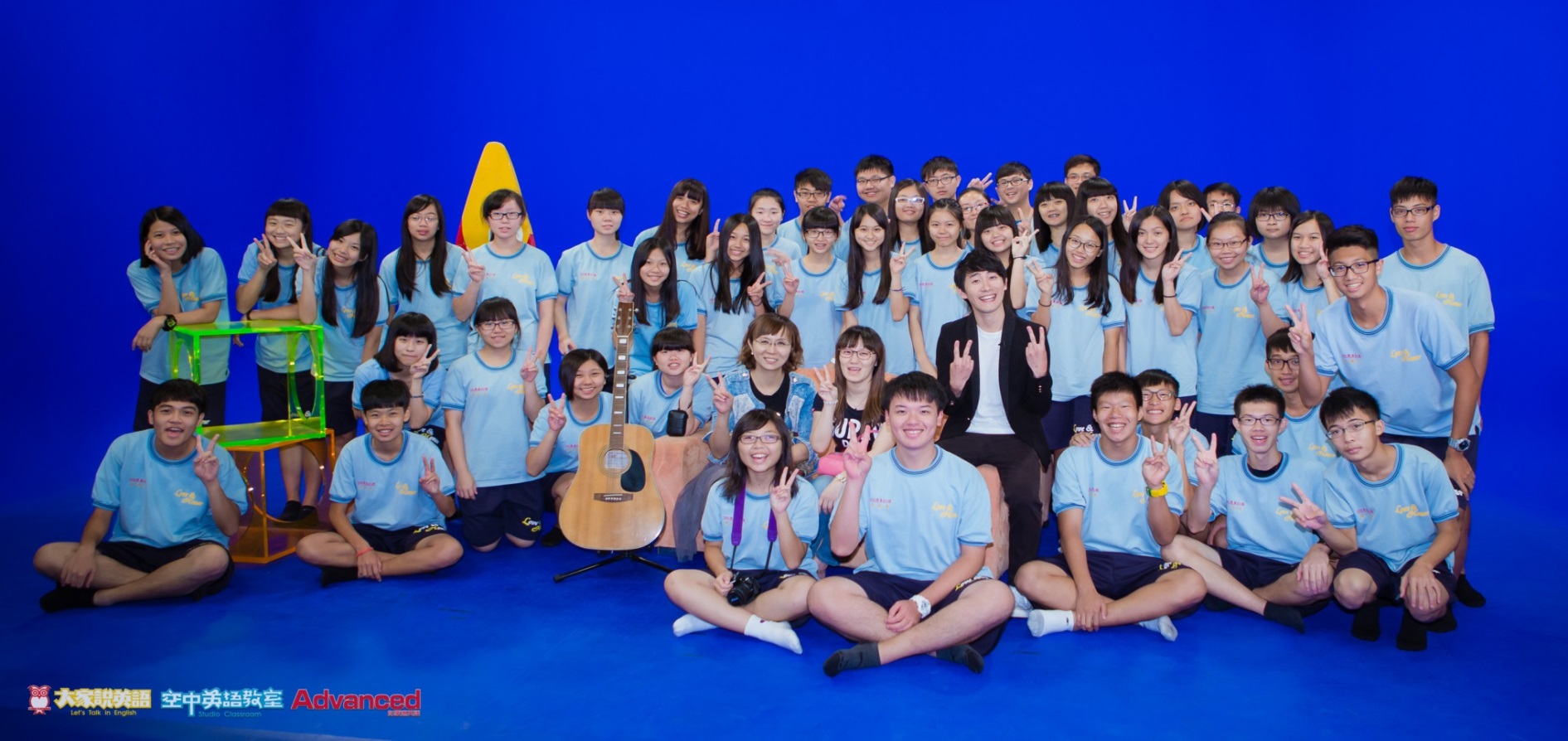 六和高級中學-應用日語科               Applied Japanese
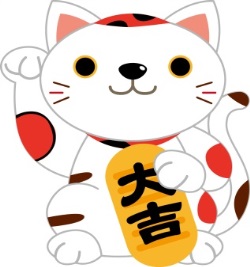 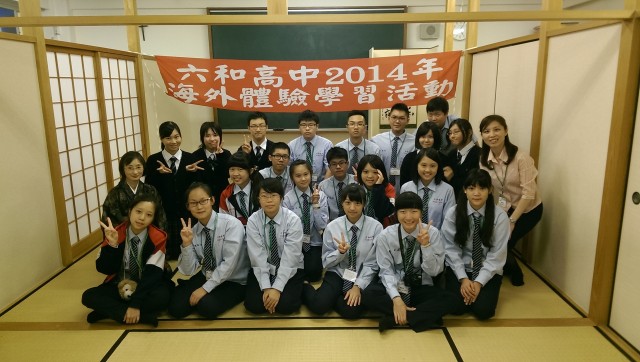 語言力
◆從零開始：五十音開始學起
◆日語聽講、日語發音、日語文法扎實奠基
◆日本海外體驗
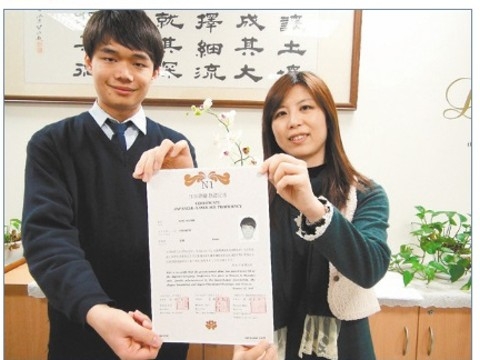 證照力
◆高二推動日本語能力證照考試
◆通過N1、N2級人數倍增
◆電腦軟體乙級通過
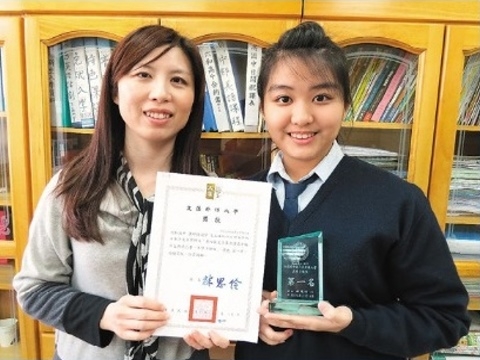 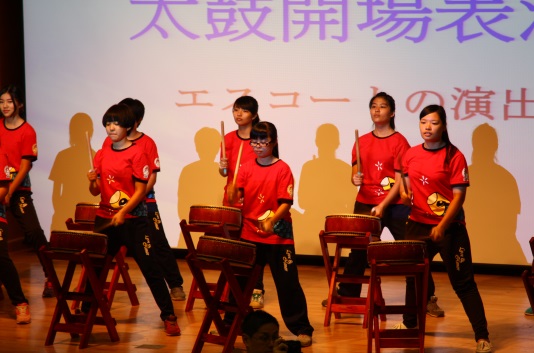 升學力
◆100%升學
◆每4~5人升學國立科大
六和高級中學-應用日語科
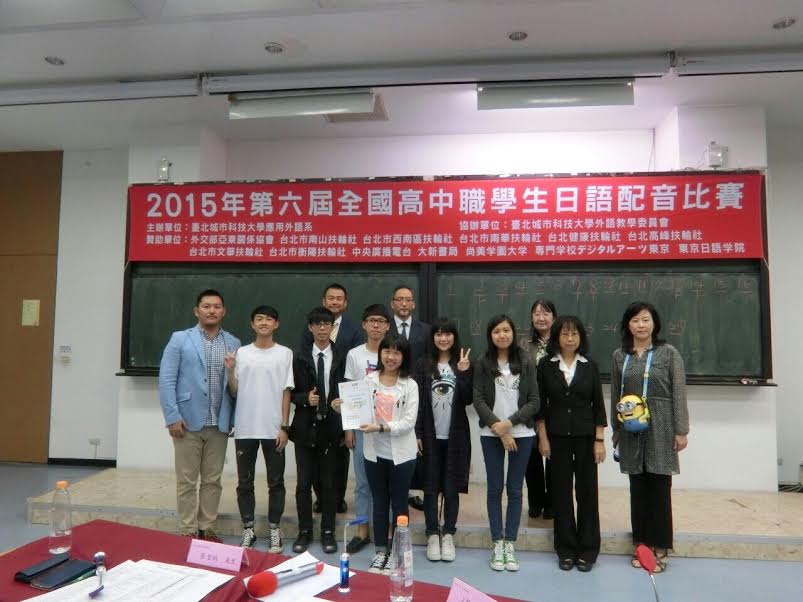 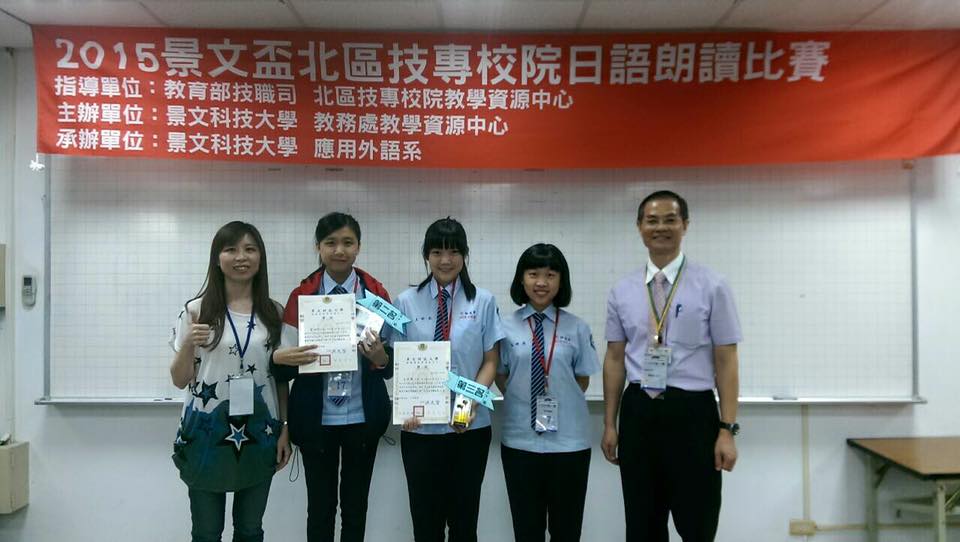 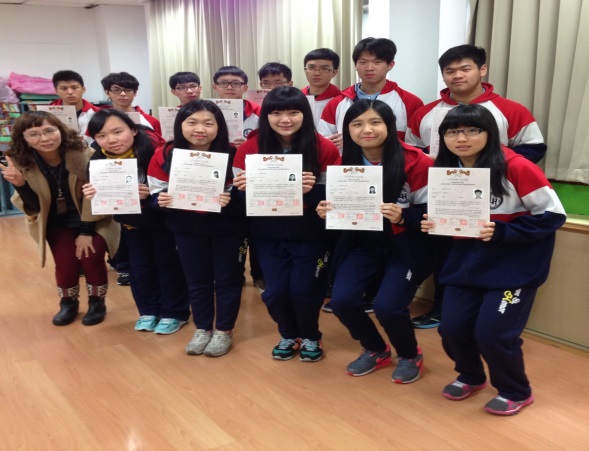 日本語能力檢定課程
電腦軟體應用丙級檢定
日語口說能力訓練課程
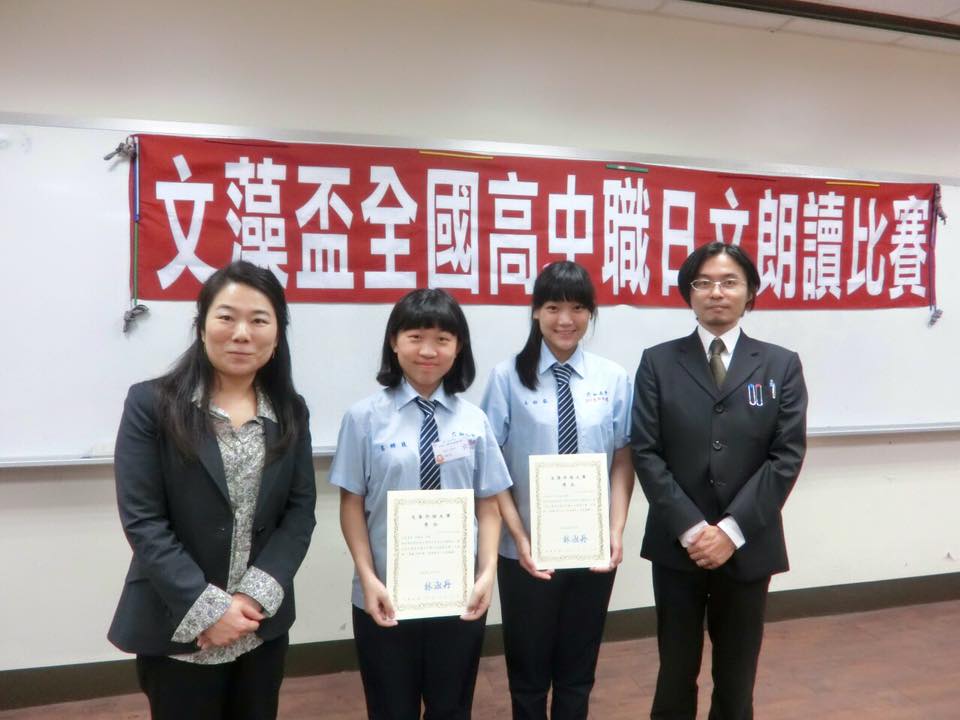 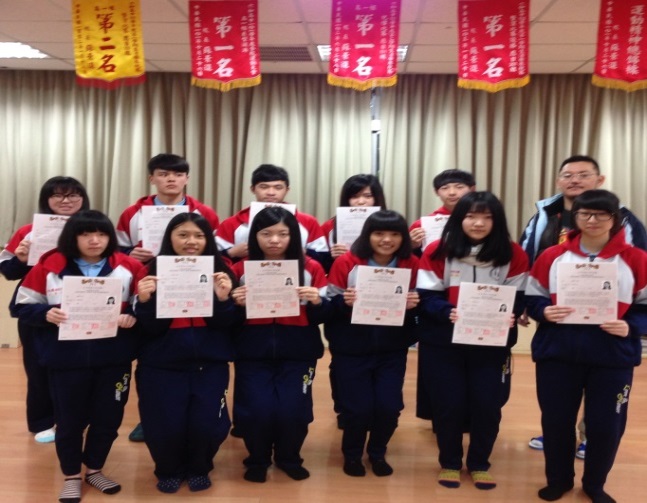 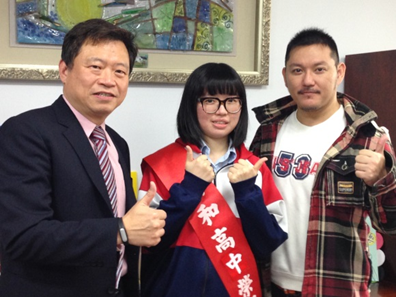 六和高級中學-應用英語科                             Applied English
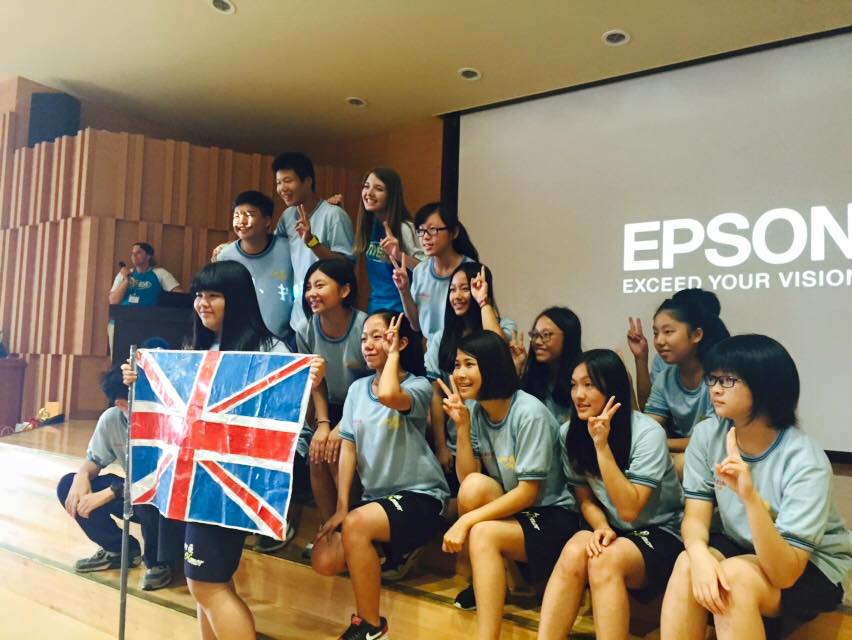 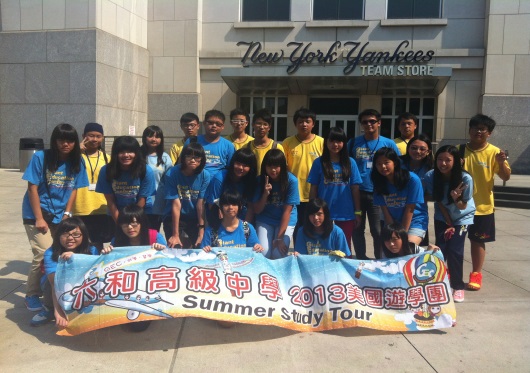 證照力
◆多益考試 
◆全民英檢中(高)級
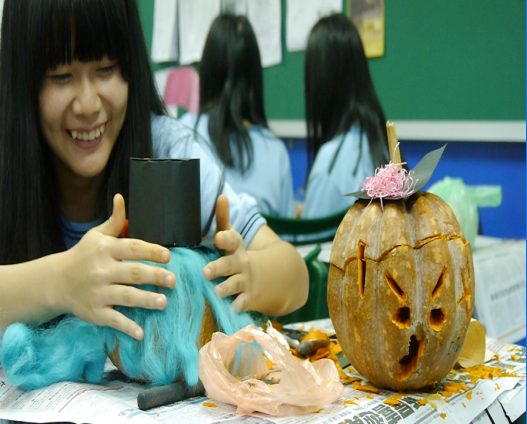 升學力
◆每5~6人中必有一位國立科大
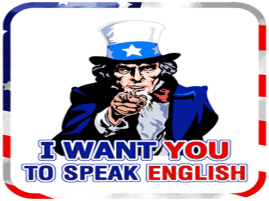 語言力
◆英文能力加深加廣
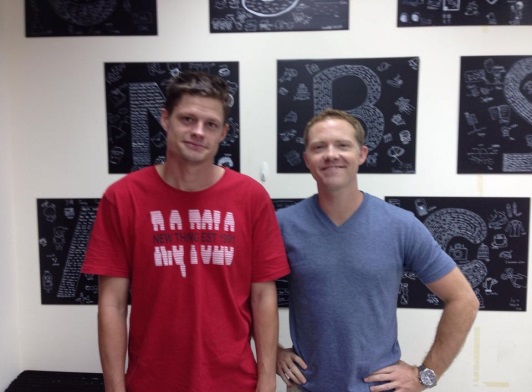 六和高級中學-應用日語科 及 應用英語科
讀技職能升學也能就業
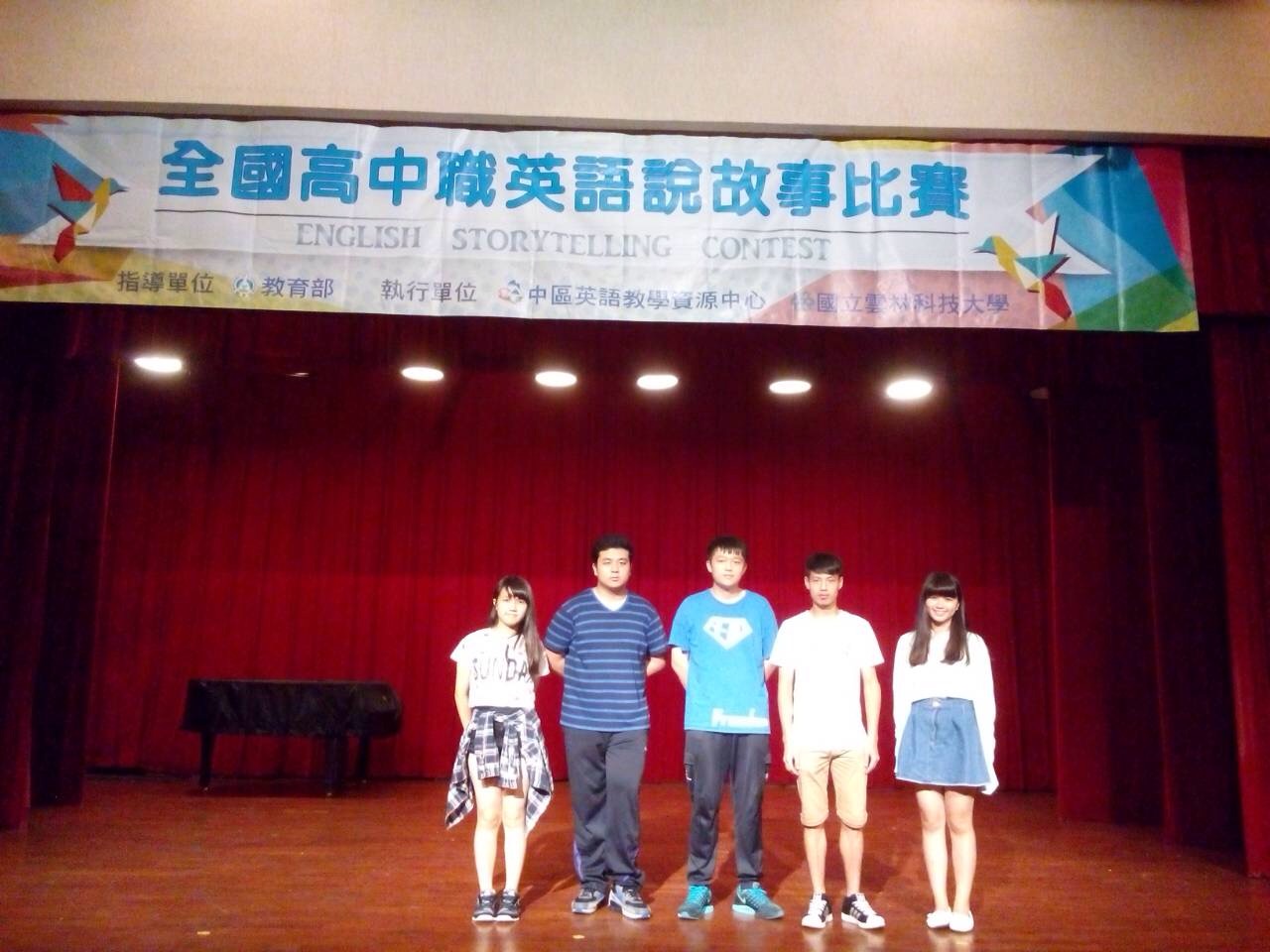 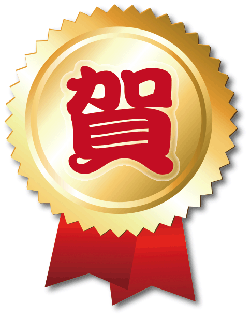 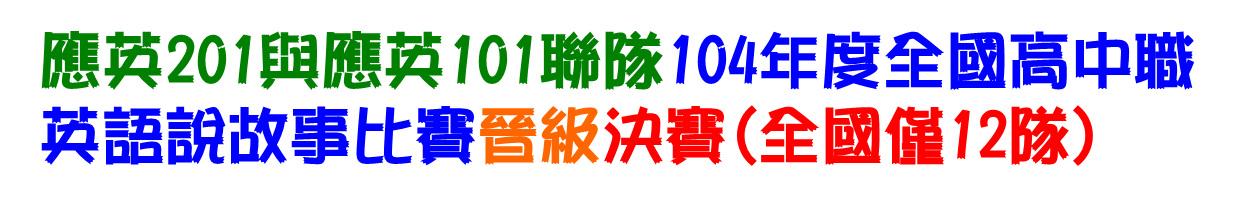 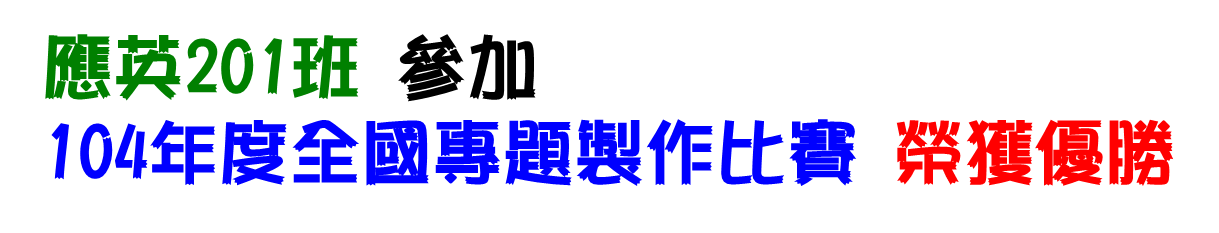 六和高級中學 - 多媒體應用科
多媒體應用科念什麼、考什麼?
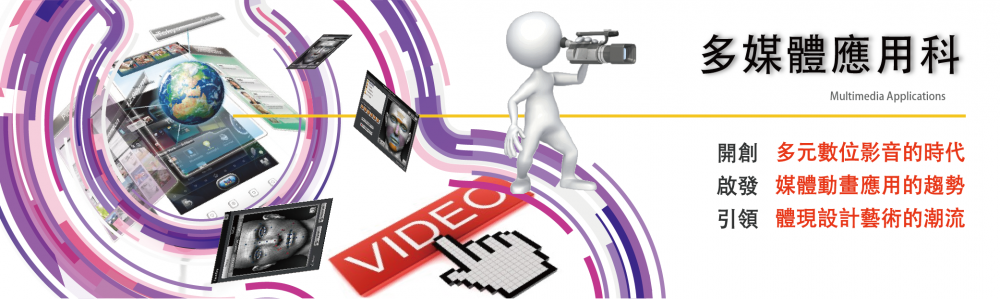 念   的   是設計、考的是設計！！
專業科目一(學科)：色彩原理、造型原理、設計概論
專業科目二(術科)：基礎圖學、基本設計、繪圖實作
六和高級中學-多媒體應用科
例如：AB憂樂舞-動畫製作過程手繪設計→電腦繪圖→動畫製作→後製
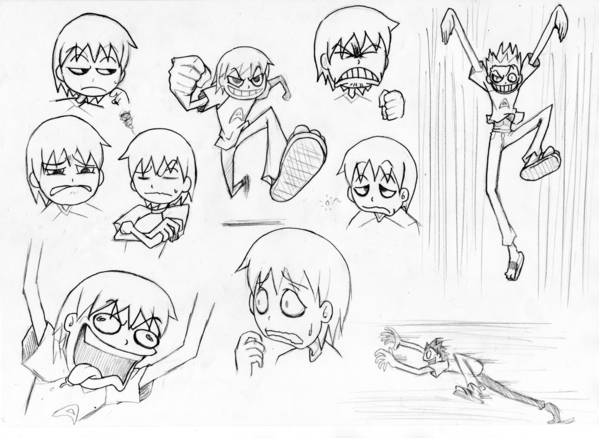 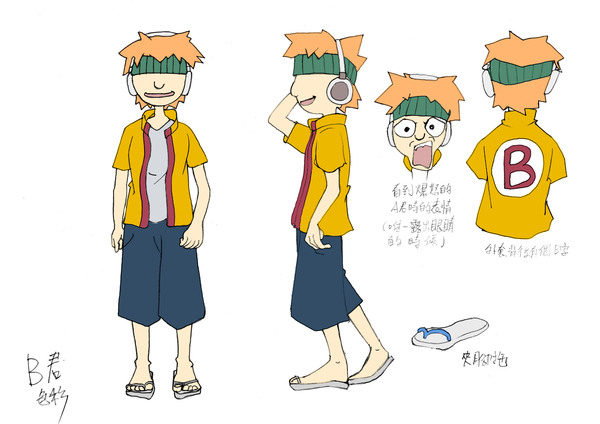 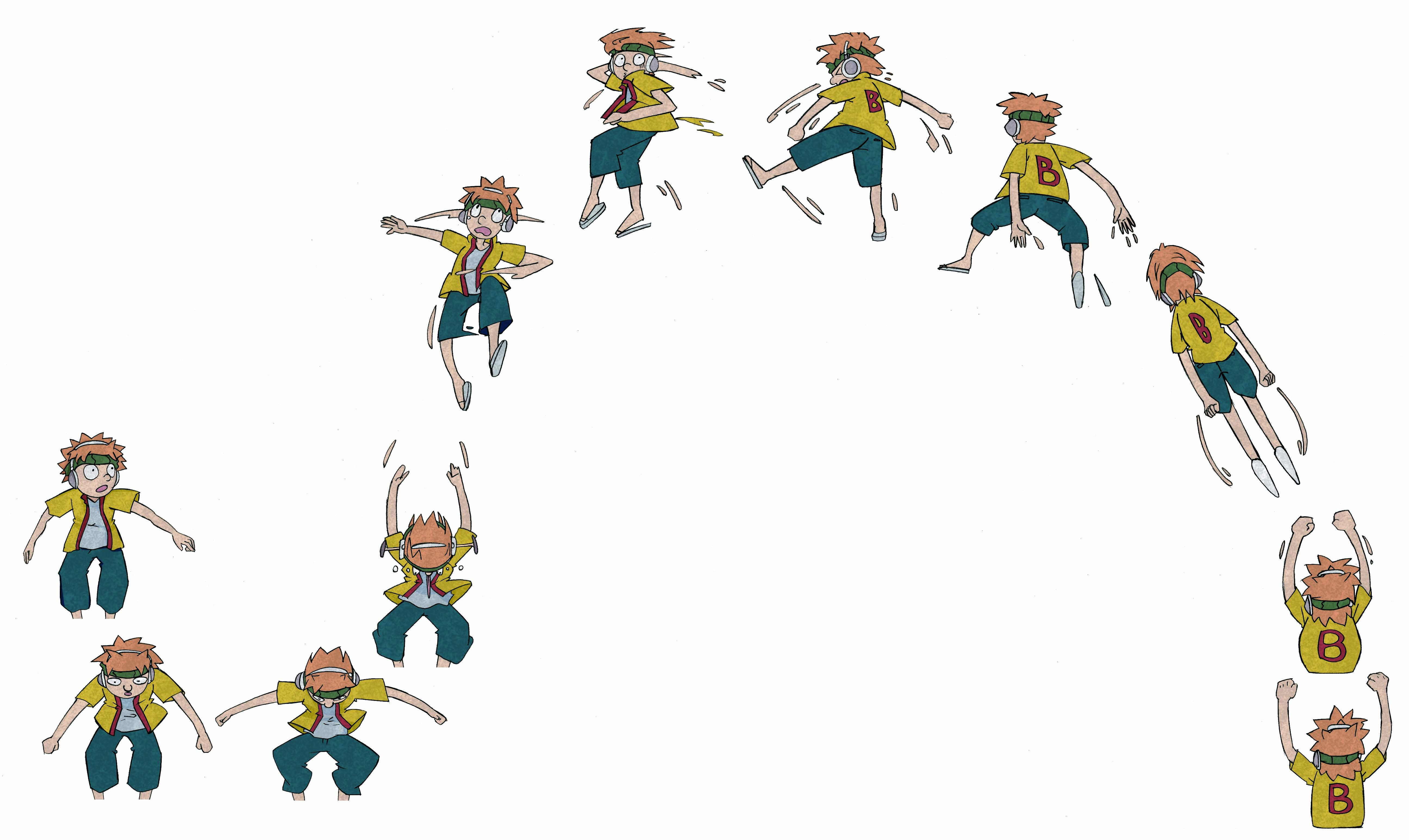 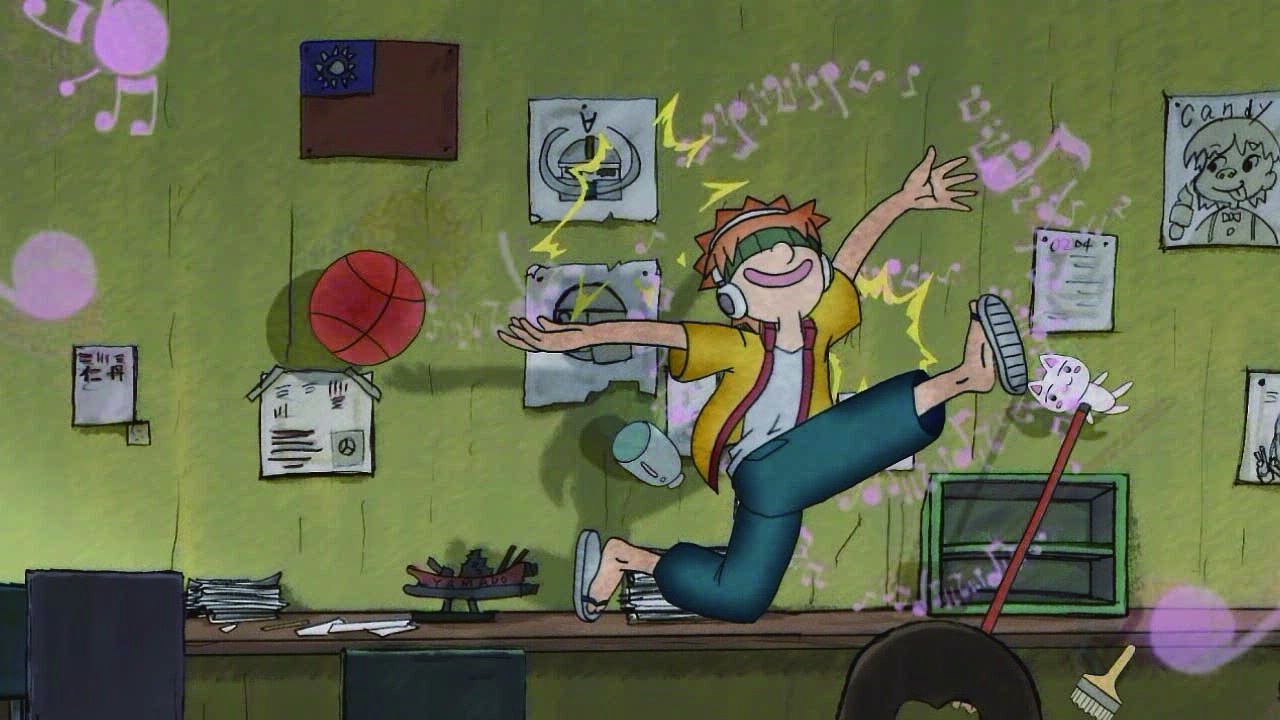 我適合念「多媒體應用科」嗎？
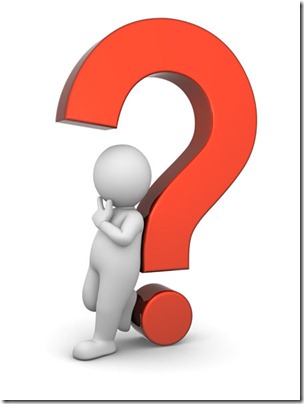 如果我有以下興趣： 
1.喜歡畫畫的
2.喜歡看漫畫的
3.喜歡看動畫的
4.喜歡玩電腦的
5.喜歡玩線上遊戲的
6.喜歡天馬行空做白日夢的
7.想要在動畫公司工作的
8.想要走在時代的尖端
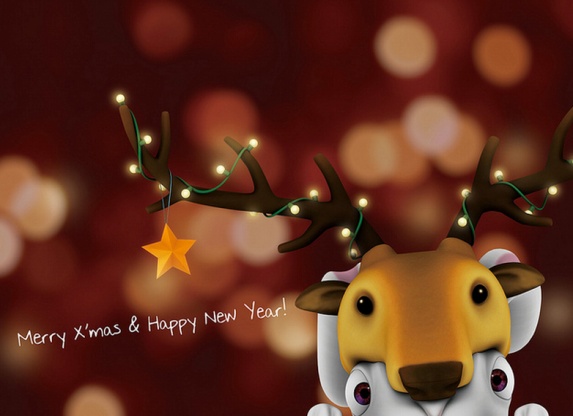 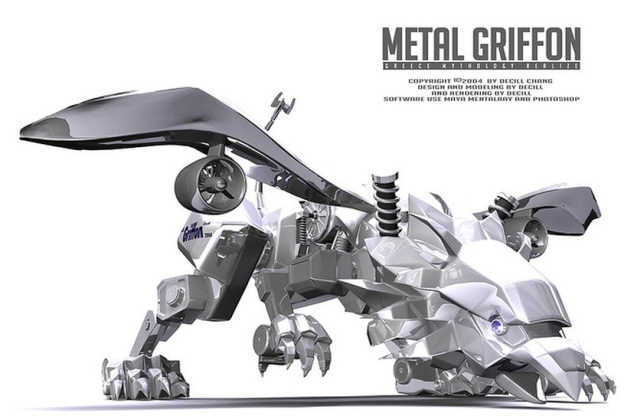 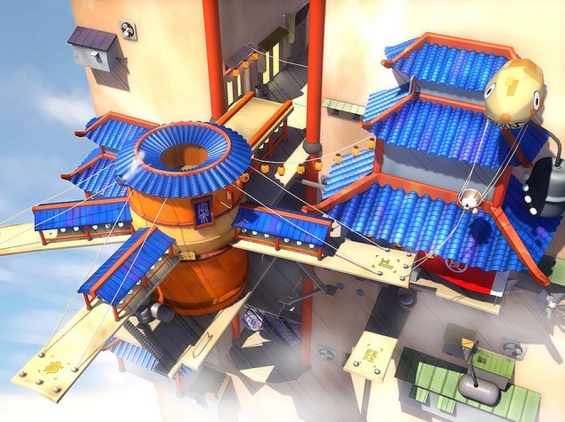 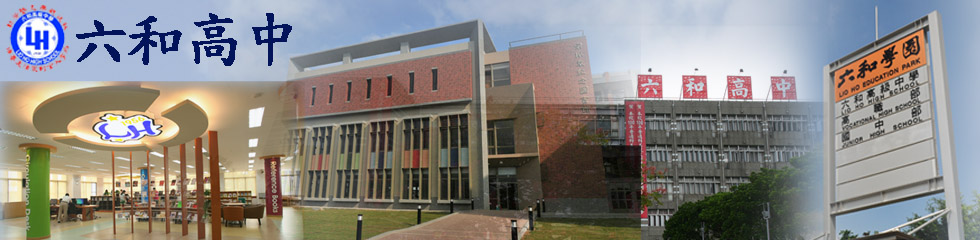 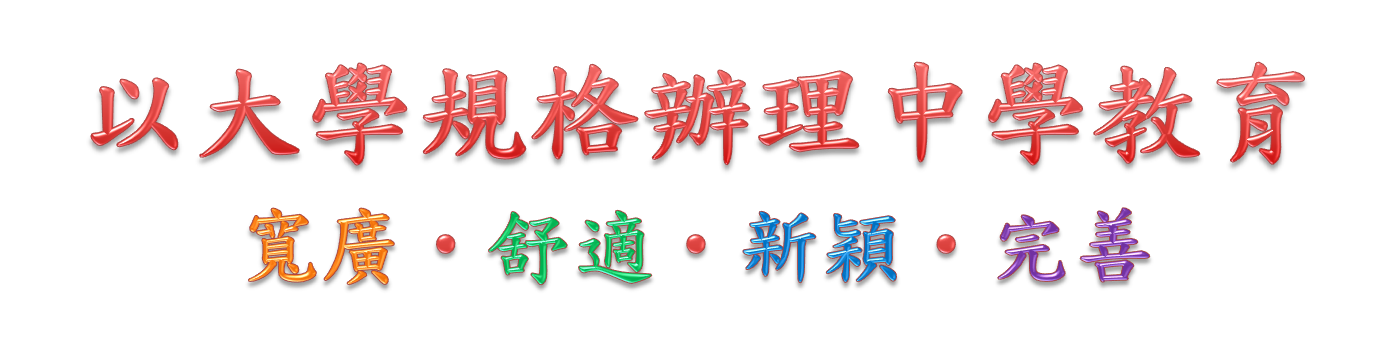 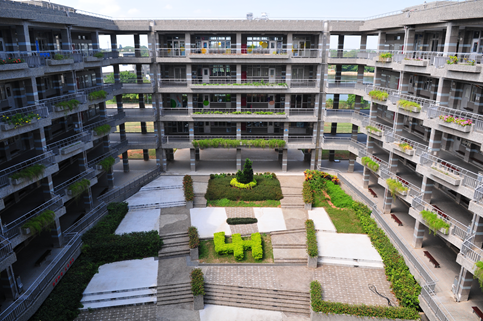 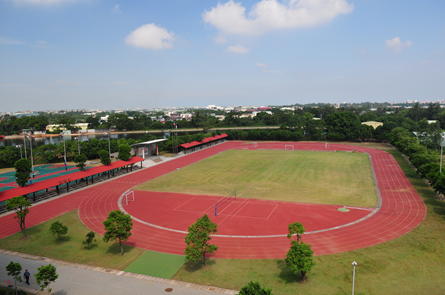 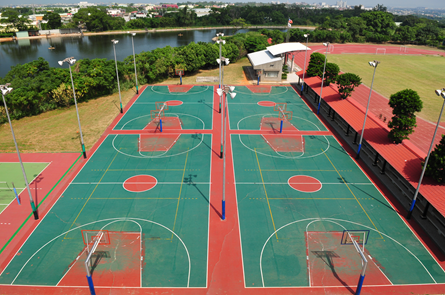